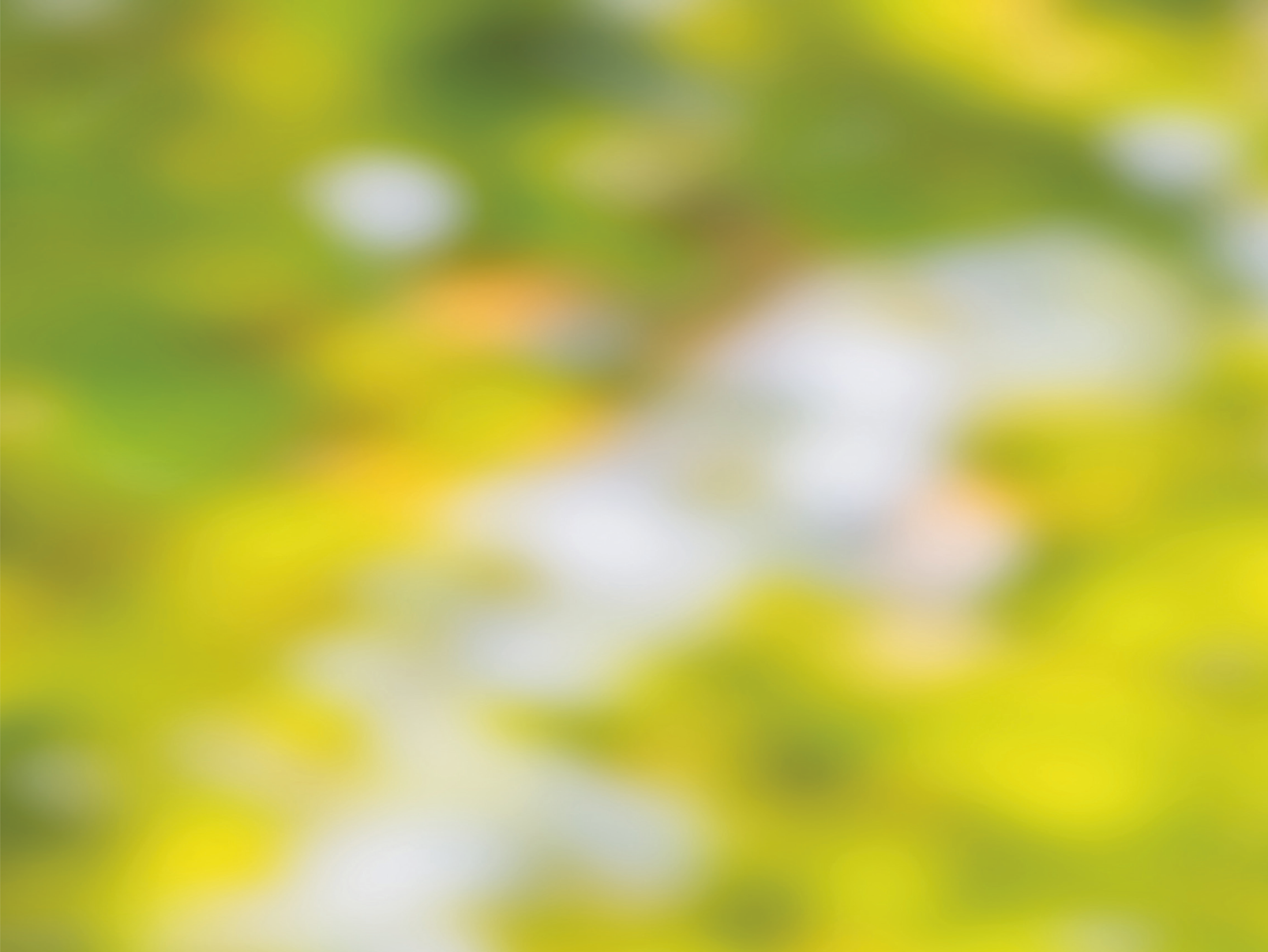 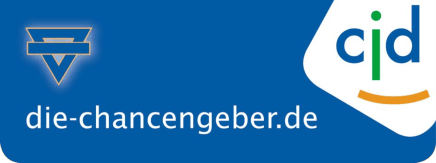 - KINDER UND JUGENDREHA IM AUFWIND -
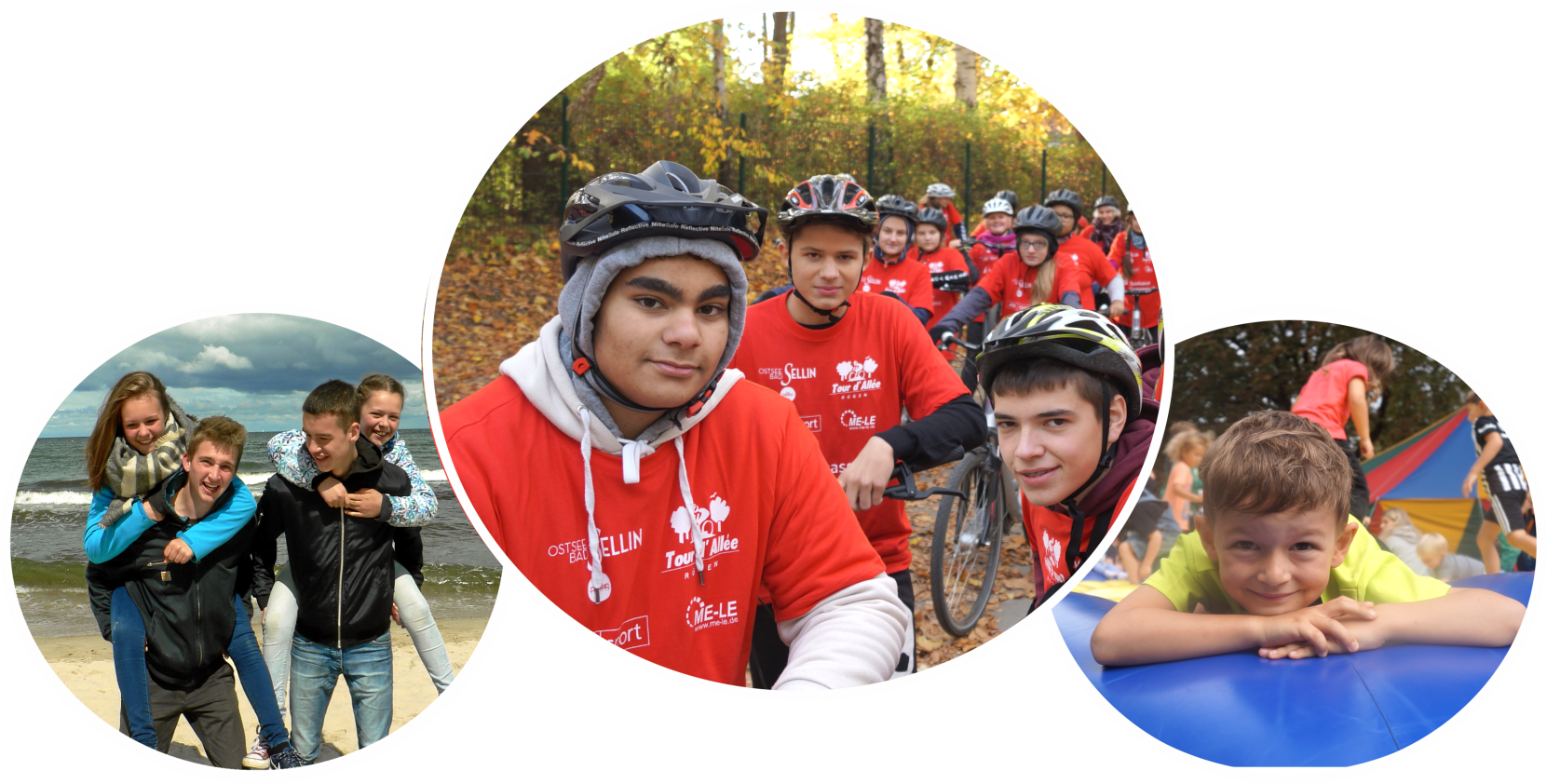 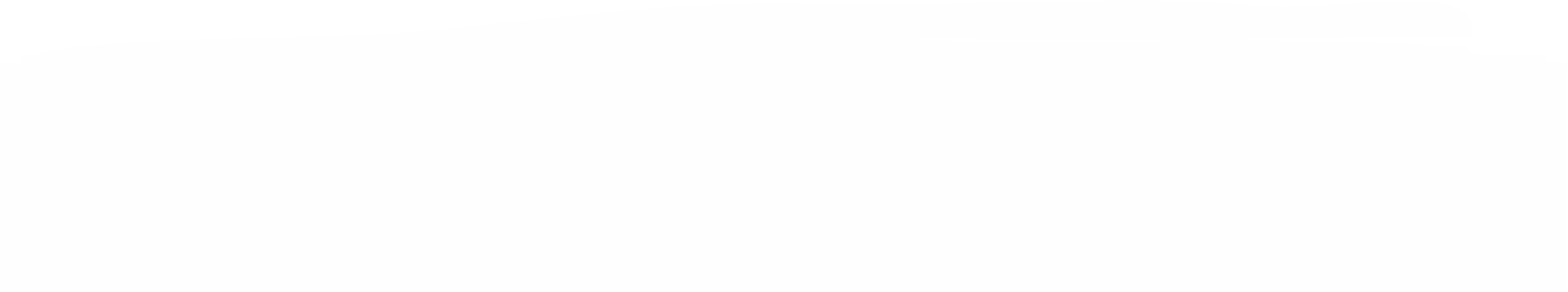 Neue Chancen für chronisch kranke Kinder und Jugendliche Dr. Jens NielingerCJD Nord | Fachklinik für Kinder und Jugendliche Garz
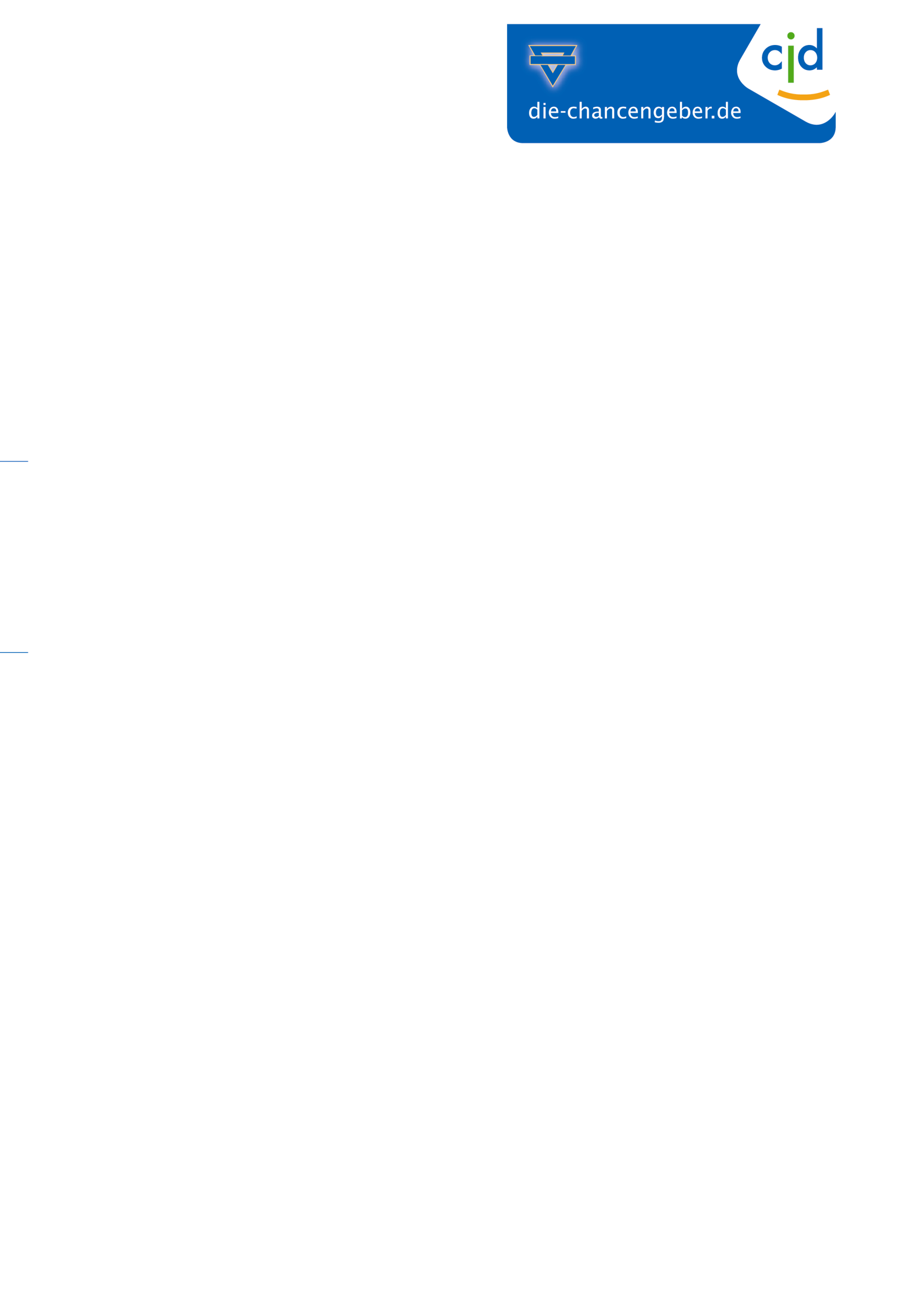 WER?
DRV KiJuReha 2017 - Diagnosegruppen35.348 Maßnahmen
Seite 2
2. April 2019
[Speaker Notes: Prozente in Balken eintragen]
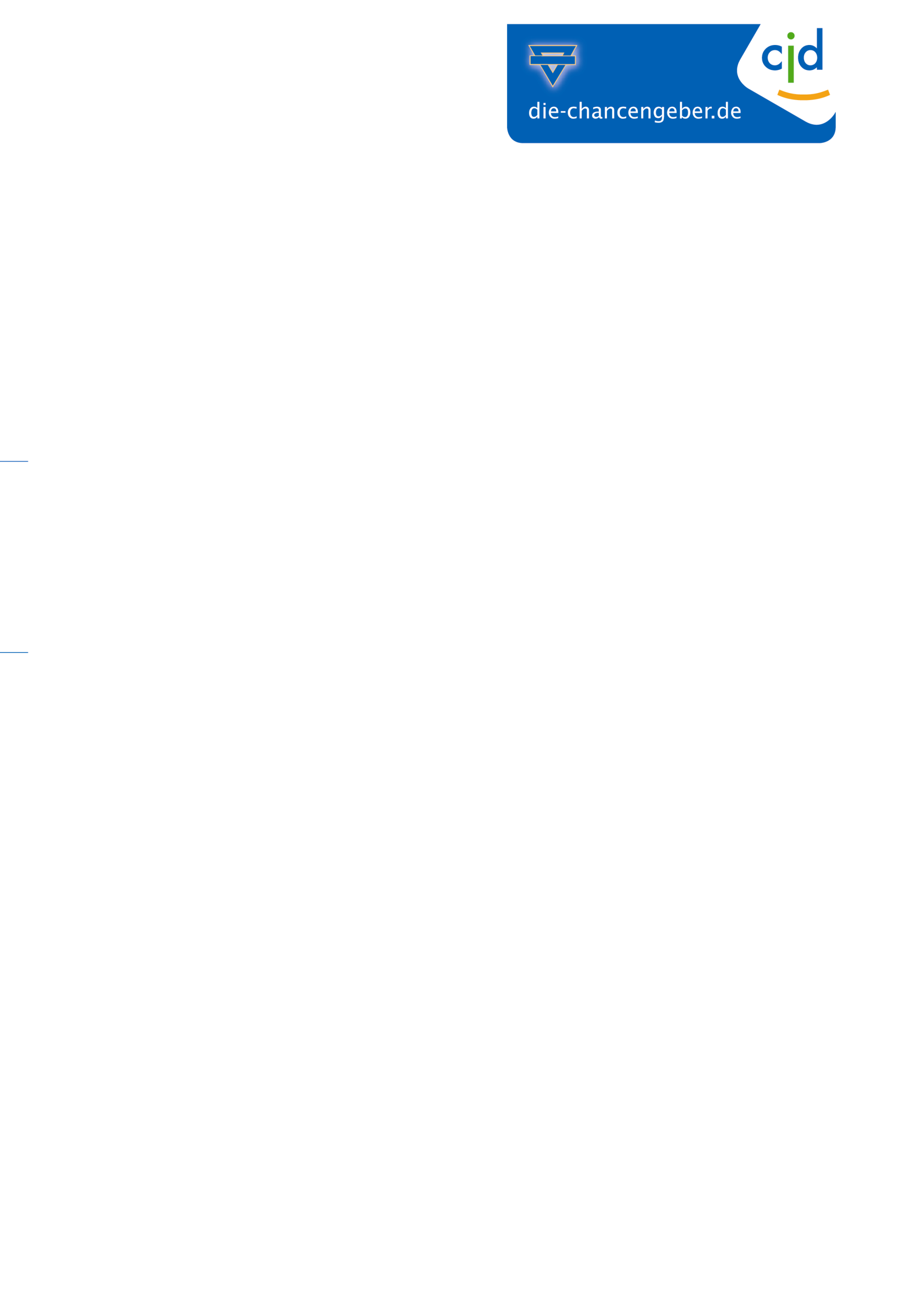 DRV KiJuReha – Diagnosenentwicklung 2009 - 2017
Seite 3
2. April 2019
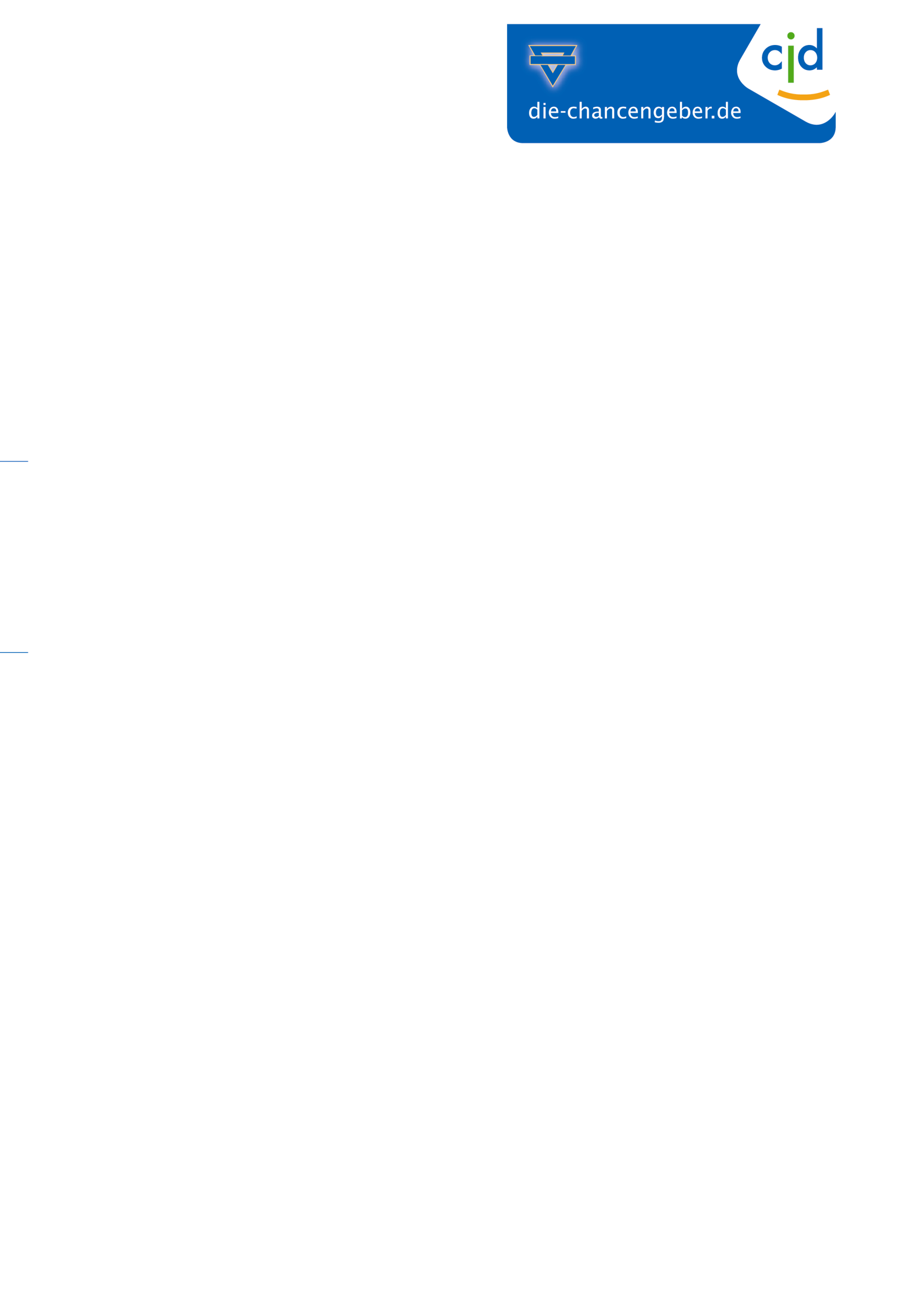 DRV: Kinder- und Jugendreha 2017
54.452 Anträge (+ 1,3 %)
37.435 Bewilligungen (+ 7,5 %)
35.348 Maßnahmen (+ 12,8 %)- 22.438 Kinder mit Begleitpersonen (+ 20,5 %)- 12.910 alleinreisende Kinder / Jugendliche (- 4,7 %)
189 Mio. € Ausgaben (+ 8,4 %)
31 Tage durchschnittliche Verweildauer
10,1 Jahre durchschnittliches Alter
2. April 2019
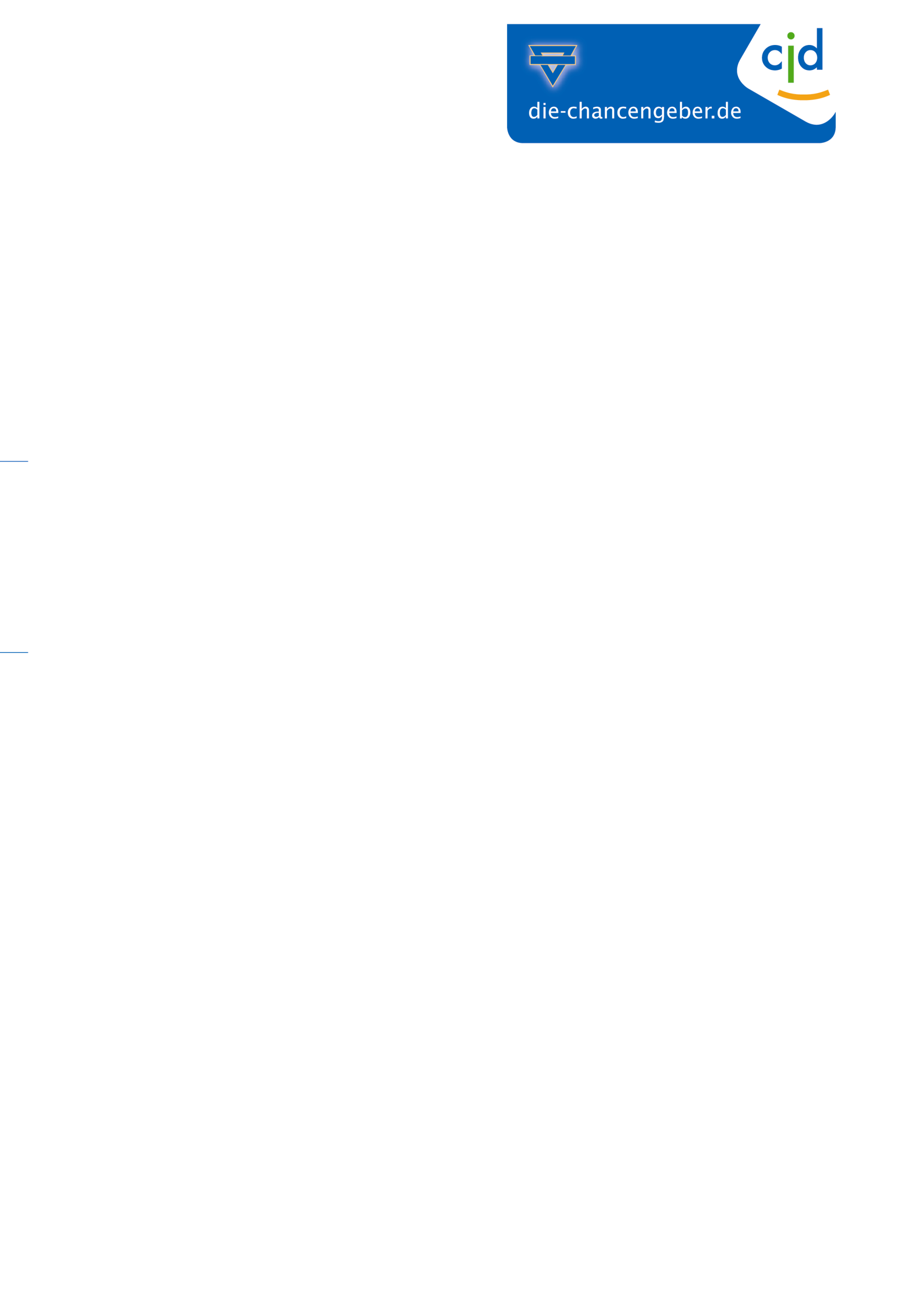 DRV KiJuReha – mit /ohne Begleitperson
Seite 5
2. April 2019
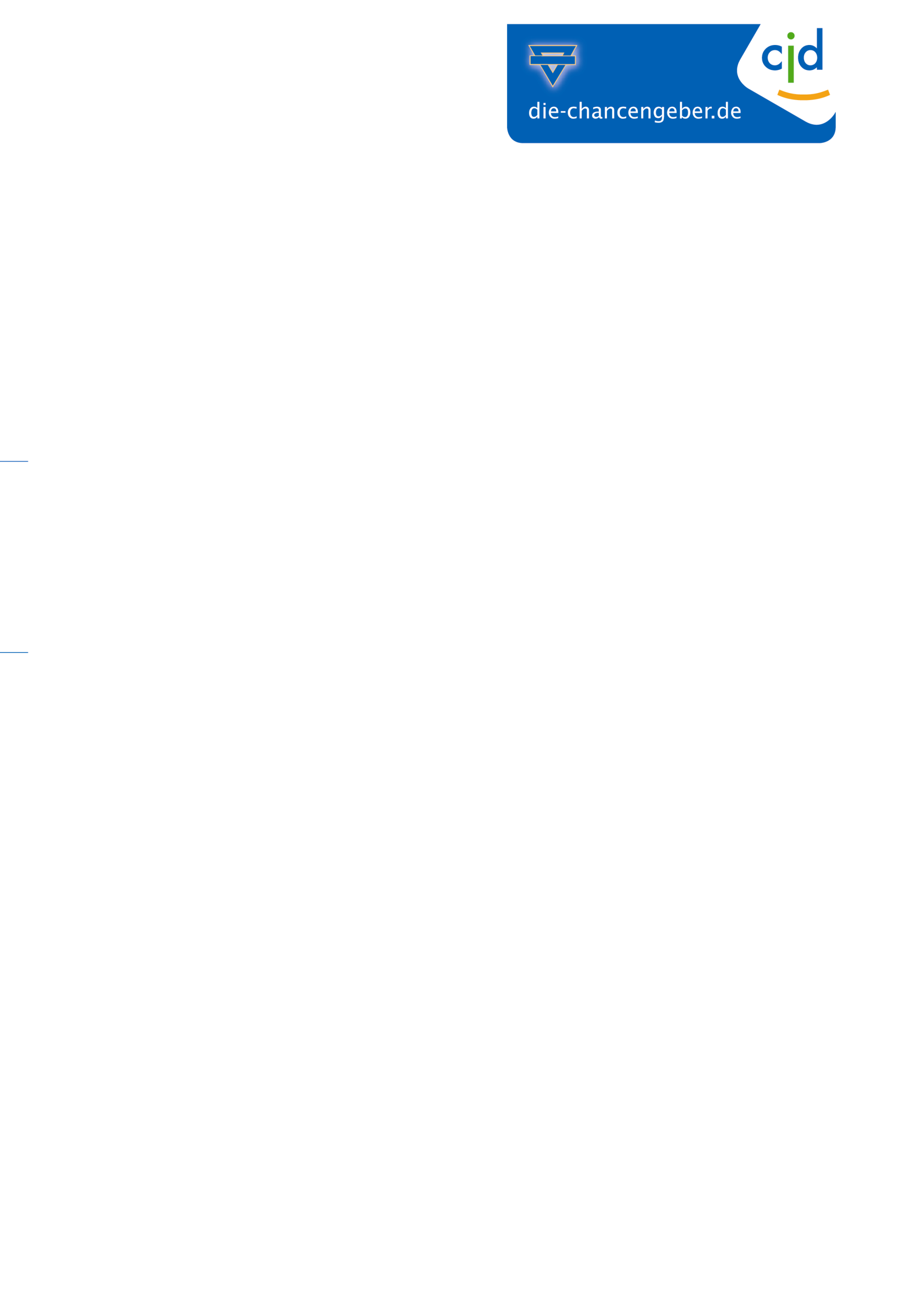 Dominik,  14 Jahre alt

Asthma bronchiale seit dem Kleinkindalter
     Auslösende Faktoren: 
     Frühjahr, Herbst, Gräserpollen, Hausstaub,   
     Infekte
Respiratorische Probleme 1x/Woche
Salbutamol vor Sport, ansonsten selten
Aktuell keine Dauertherapie
Bekannte Sensibilisierung auf Milben (Kl. 3/5) und auf Alternaria
2. April 2019
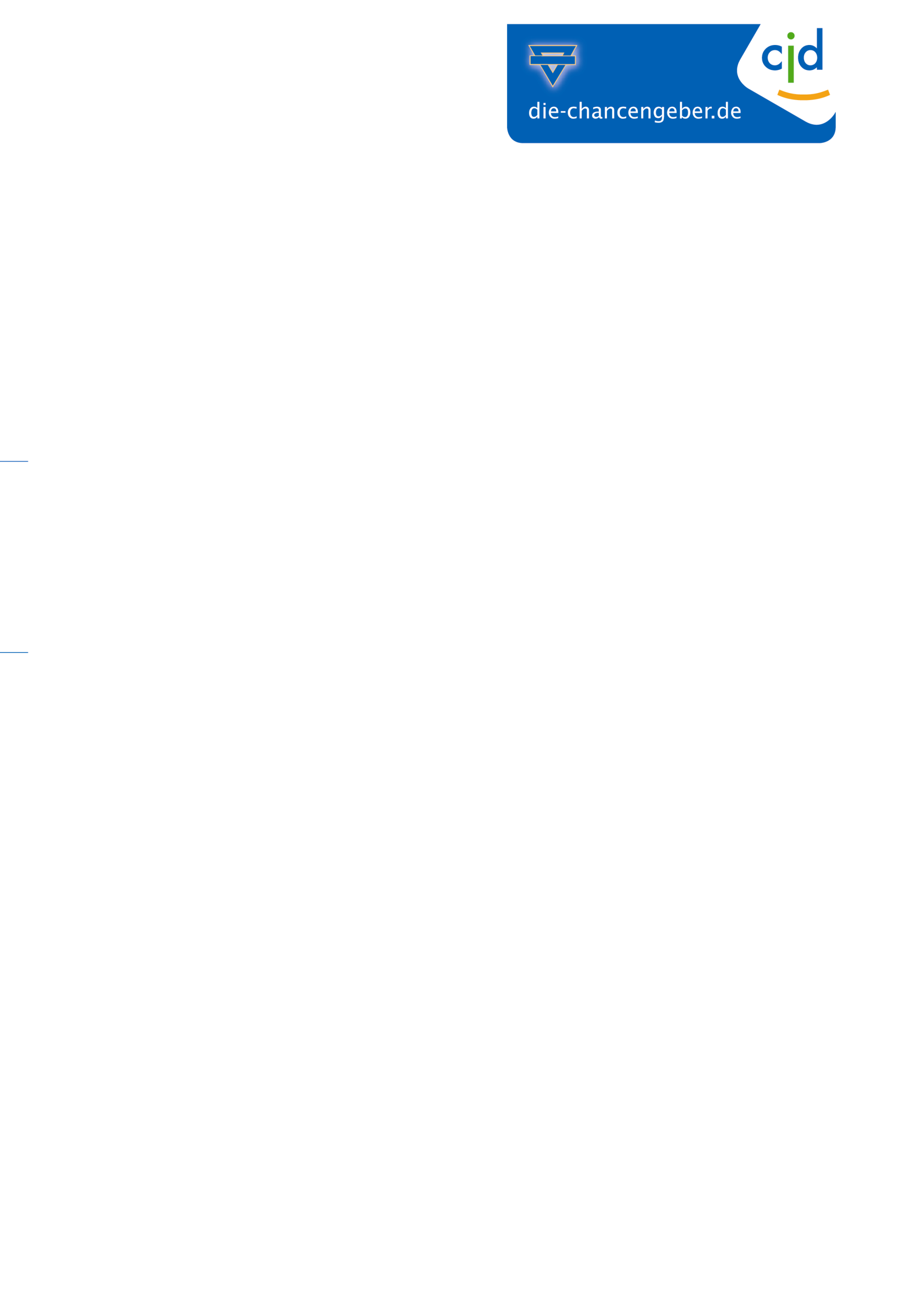 Dominik, 14 Jahre alt

Adipositas seit mehreren Jahren
Deutlicher Leidensdruck
Er koche und esse gern, auch große Mengen
Aufenthalt am PC etwa 25h/Woche (interaktives Computerspiel)
Realschule Kl. 8, schwache Leistungen, schlecht integriert
Sehr feinfühlig
2. April 2019
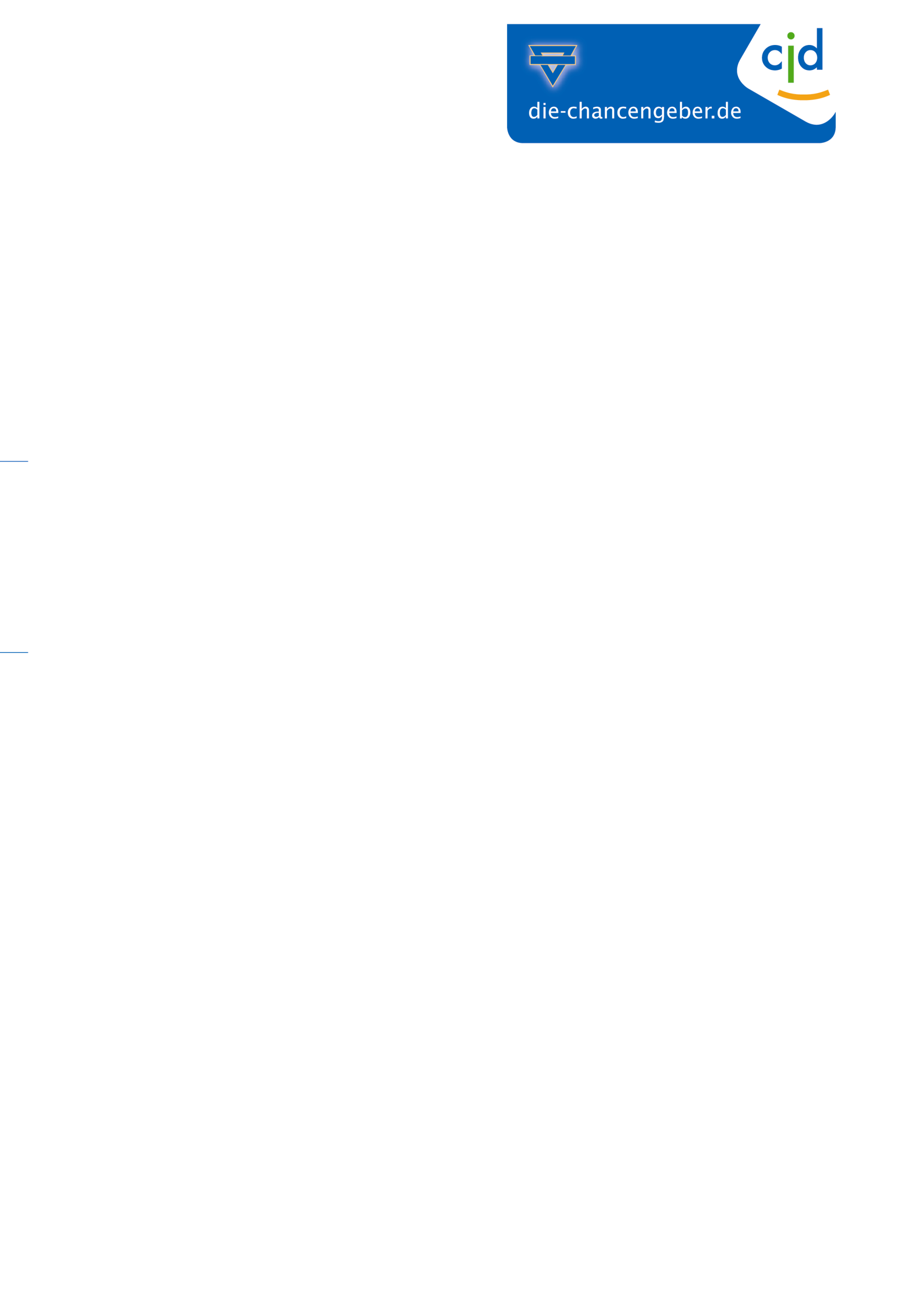 Dominik, 14 Jahre alt

Aufnahmebefund:
Länge: 176 cm (P96)
Gewicht: 104,7 kg (> P99,5)
BMI: 33,8 kg/m² (> P99,5)

Genua valga/ Knicksenkfußstellung beidseitig
Gynäkomastie, Striae distensae
Interner Status regelrecht
Ruhig, depressiv wirkend, schwitzende Hände
2. April 2019
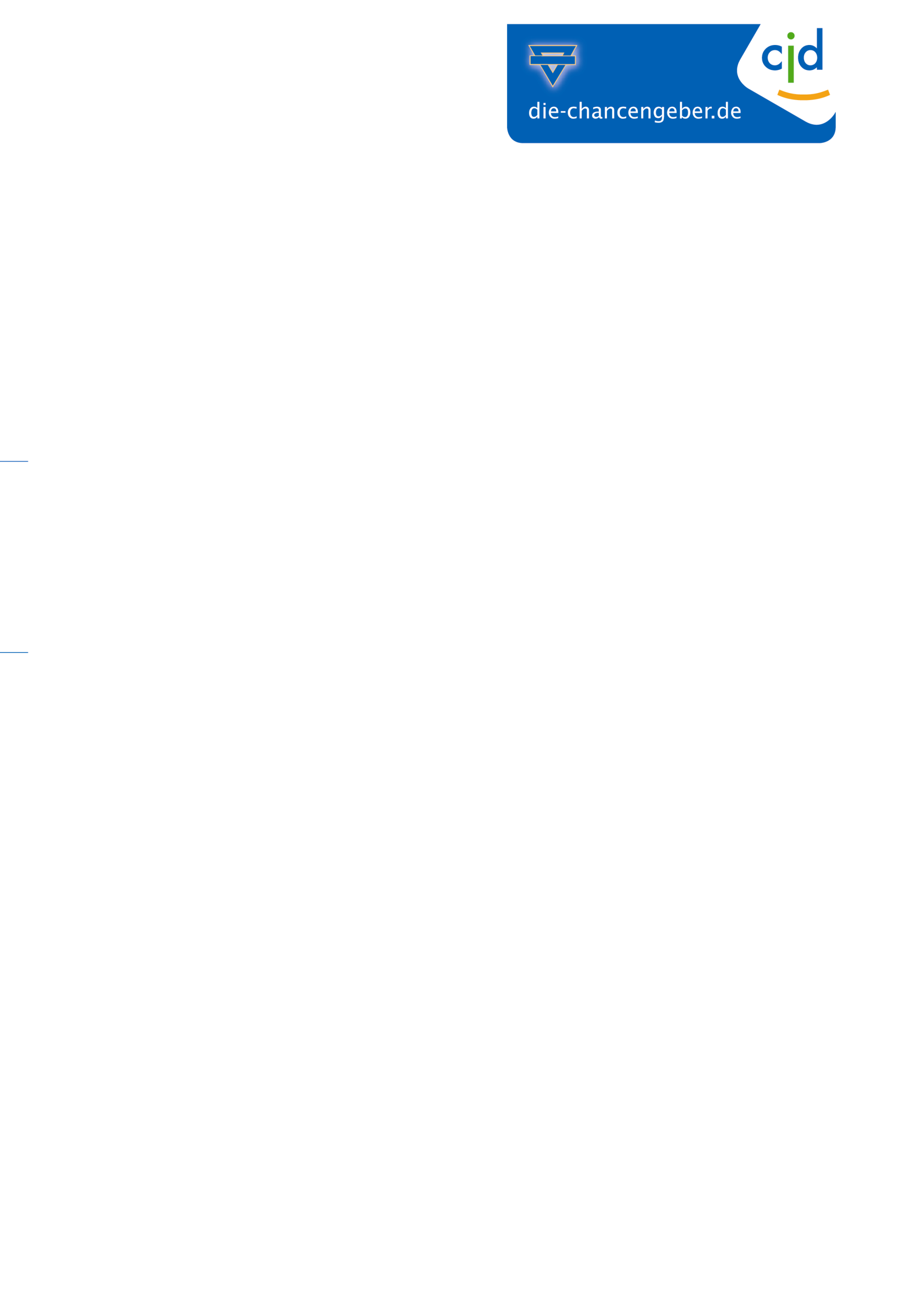 Lungenfunktion in Ruhe
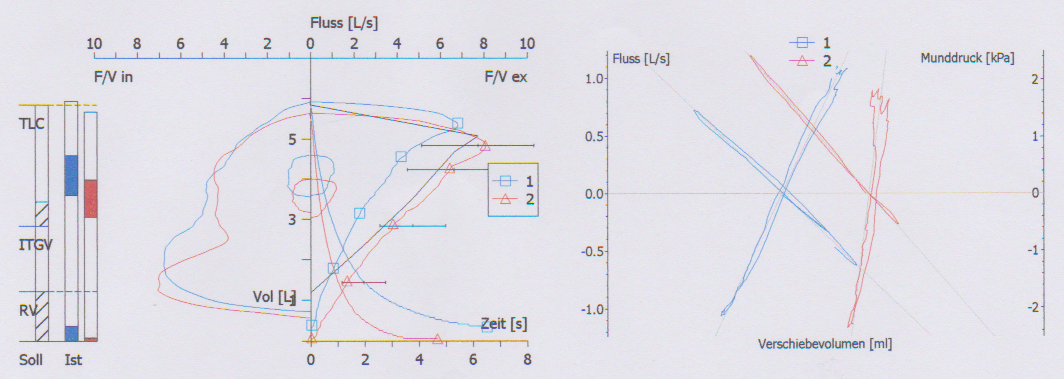 Exhalatives Stickoxid 64 ppb (FeNo)
Geschwindigkeit:	7 km/h
Steigung:		5 %
Subj. Befinden:	1
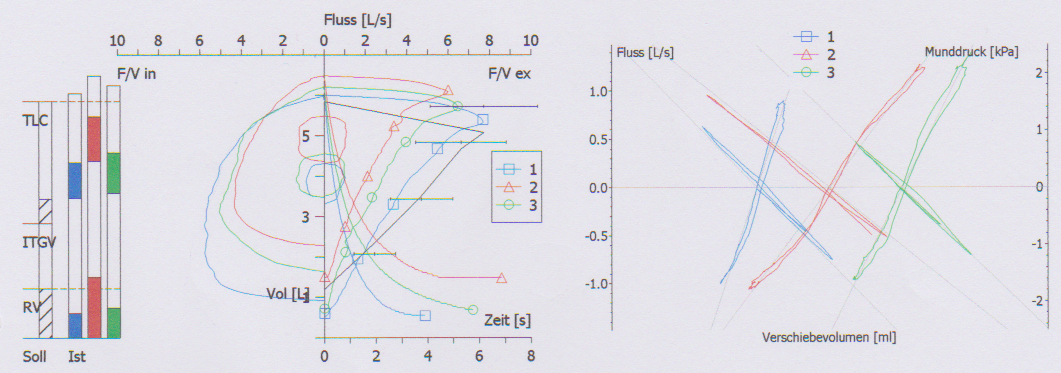 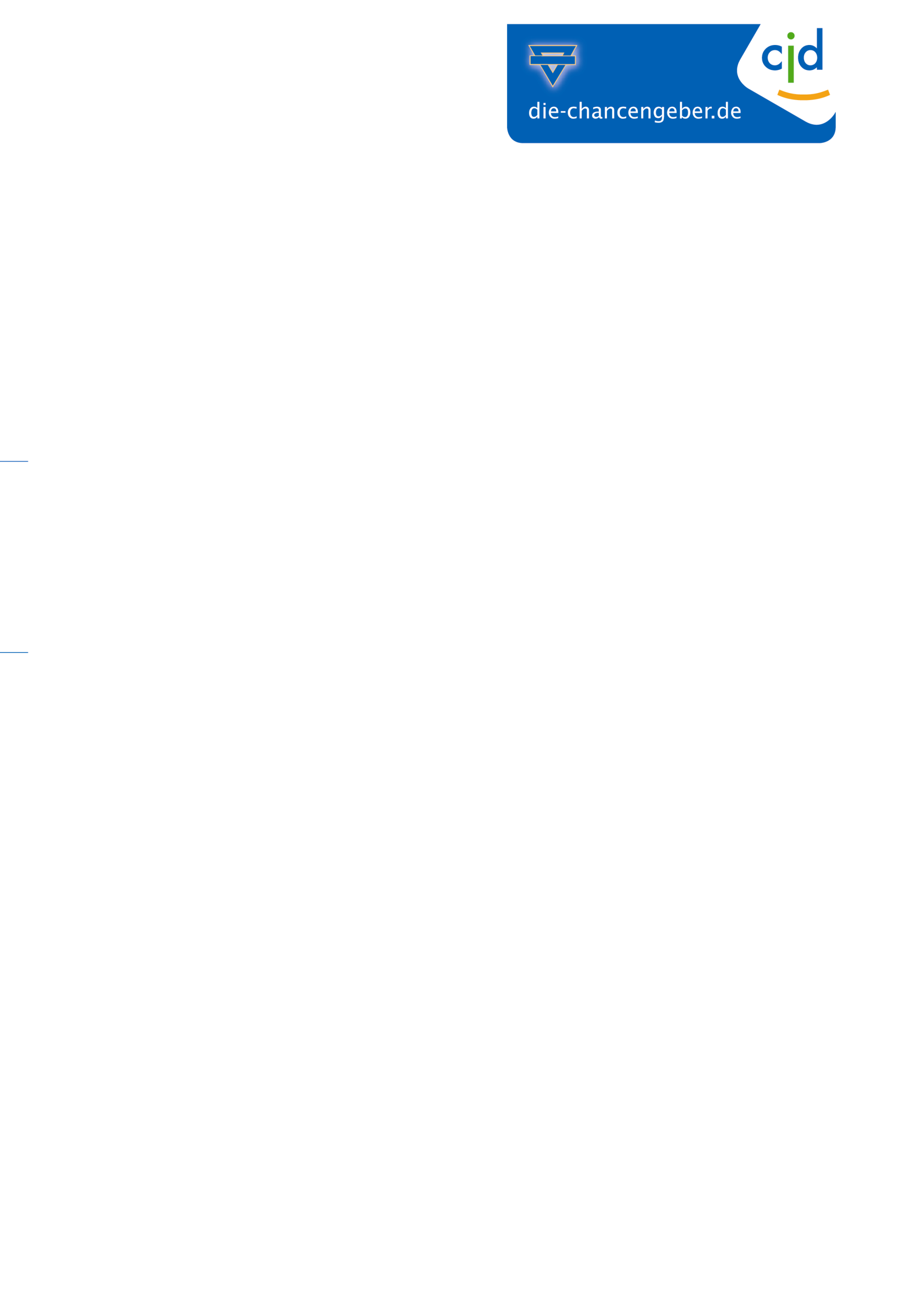 Dominik, 14 Jahre alt

Reha-Therapien:

Schulungen/ individuelle Ernährungsberatung
Intensives Sport- und Bewegungsprogramm
Inhalative Therapie mit Salbutamol
im Verlauf DT mit Viani
Individuelle psychologische Begleitung
2. April 2019
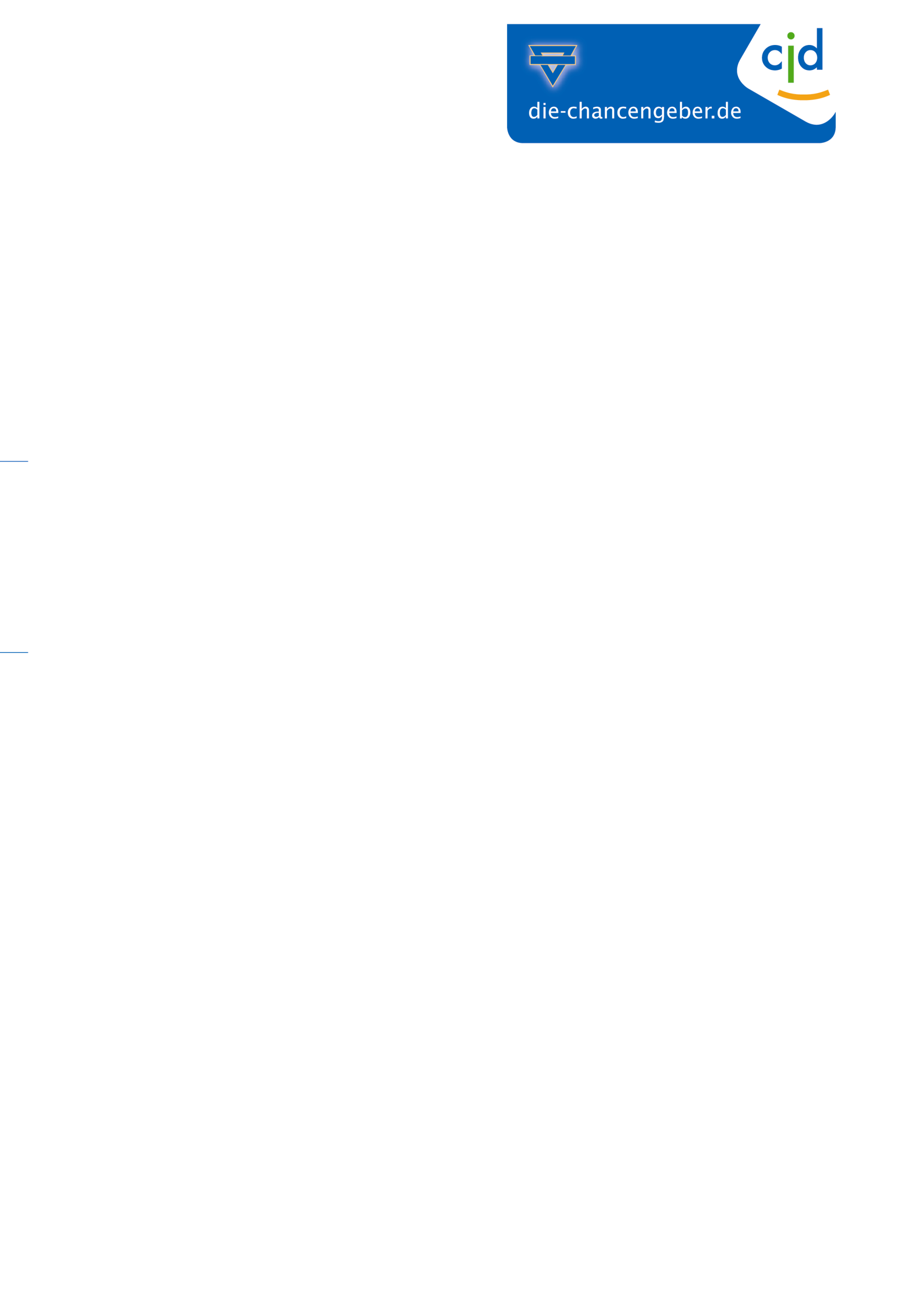 Dominik, 14 Jahre alt

Psychologische Einschätzung:

Sensibler Jugendlicher
Geringer Selbstwert
Geringe Selbstwirksamkeit in Leistungssituationen
Hohe Stigmatisierung bzgl. seiner path. Auffälligkeiten verinnerlicht
Zunächst hocherregt, ängstlich, angespannt, misstrauisch
2. April 2019
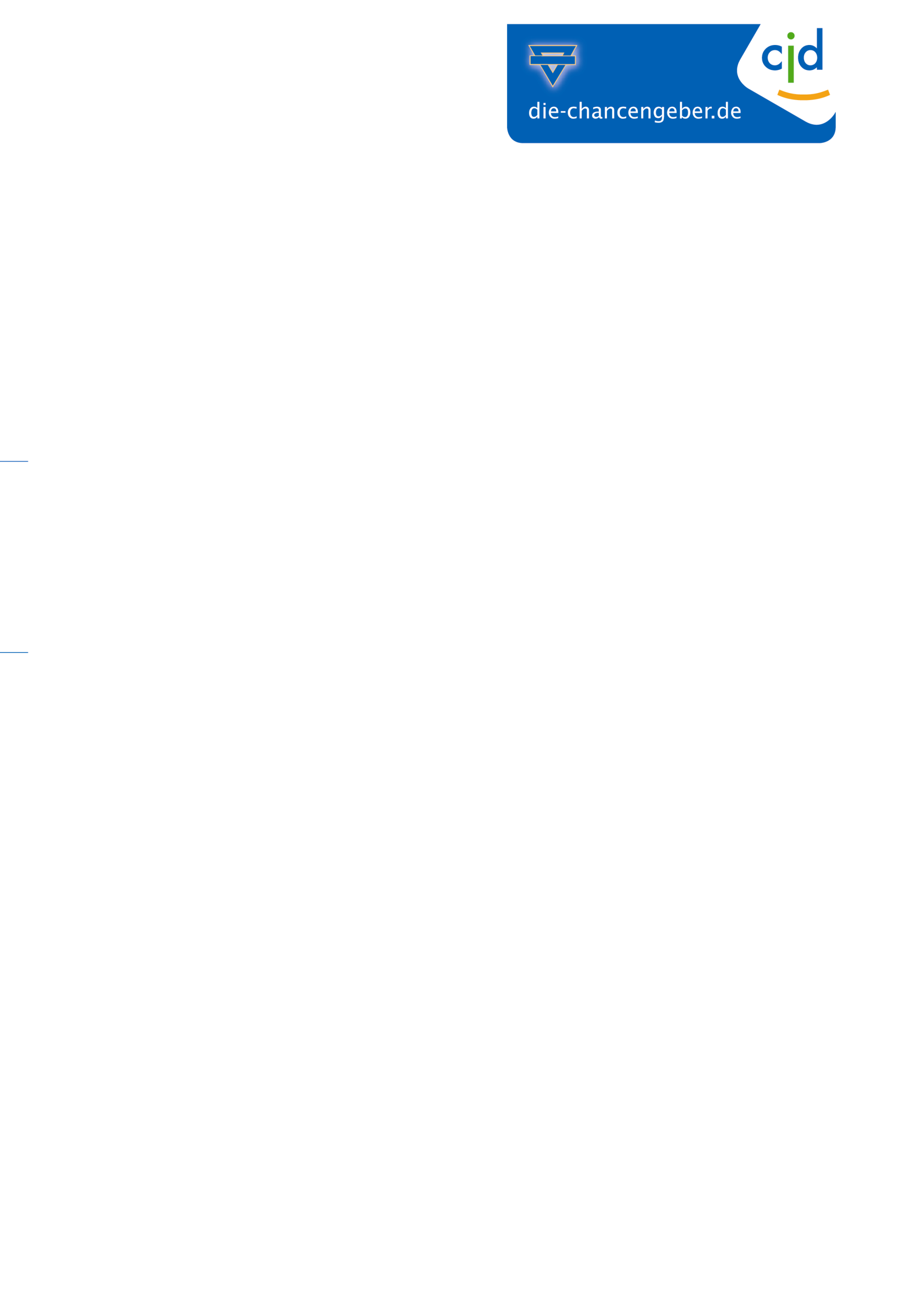 Dominik, 14 Jahre alt

Rehabilitationsverlauf:

Bronchopulmonale Situation verbessert
Kondition verbessert
Gewichtsreduktion von 104,7 kg auf 95,9 kg
Im Verlauf gute Integration in die Gruppe Gleichaltriger
Emotionales Aufblühen
2 Wochen nach Reha: Mutter dankbar & glücklich
2. April 2019
Wann?
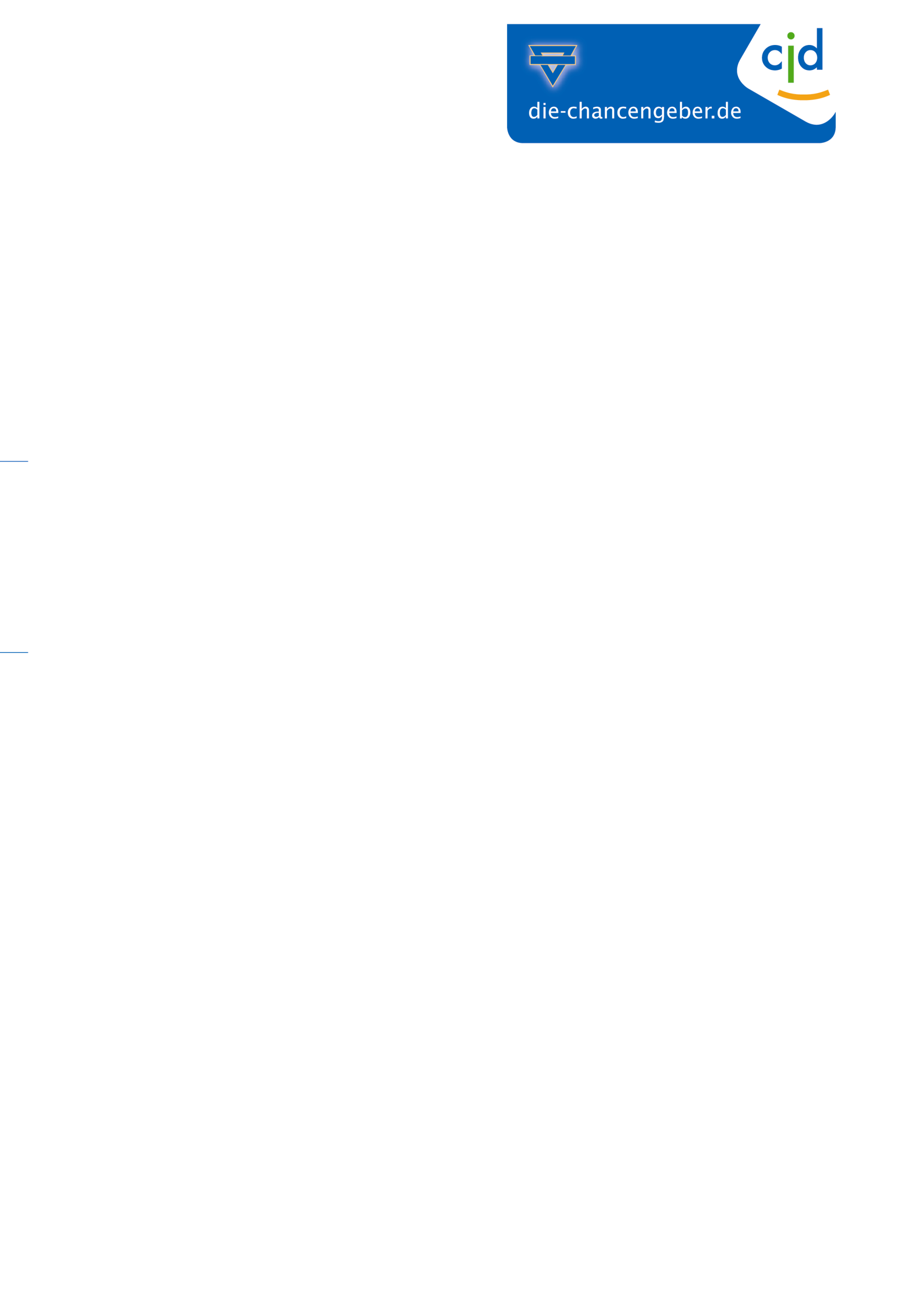 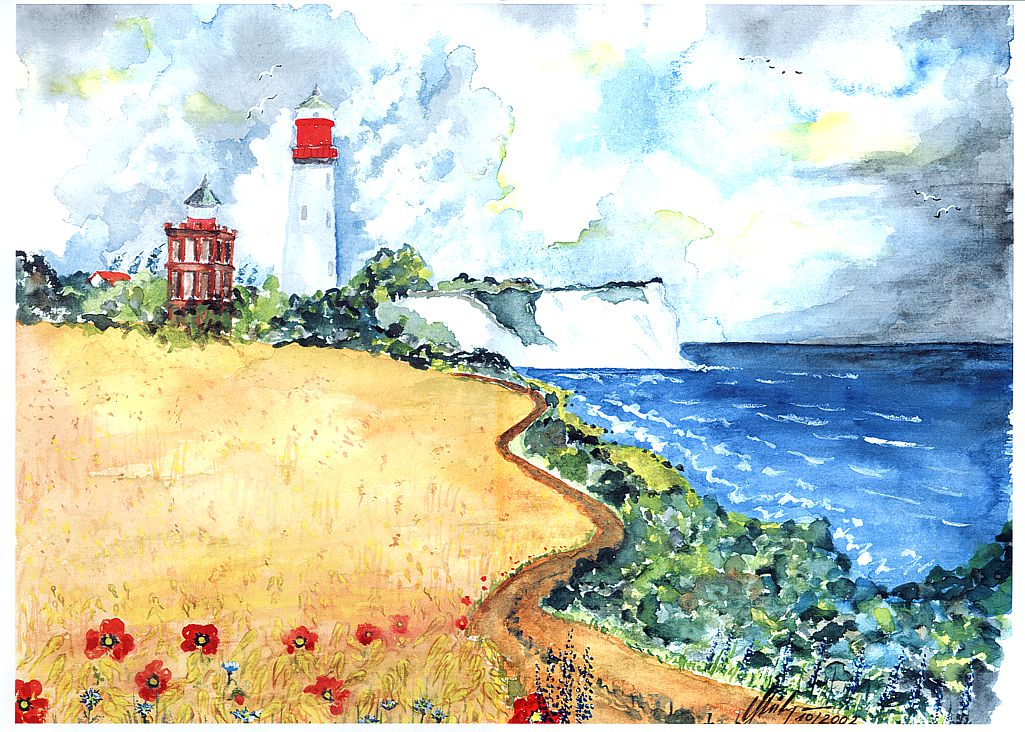 (Bild: H. Stützer)
2. April 2019
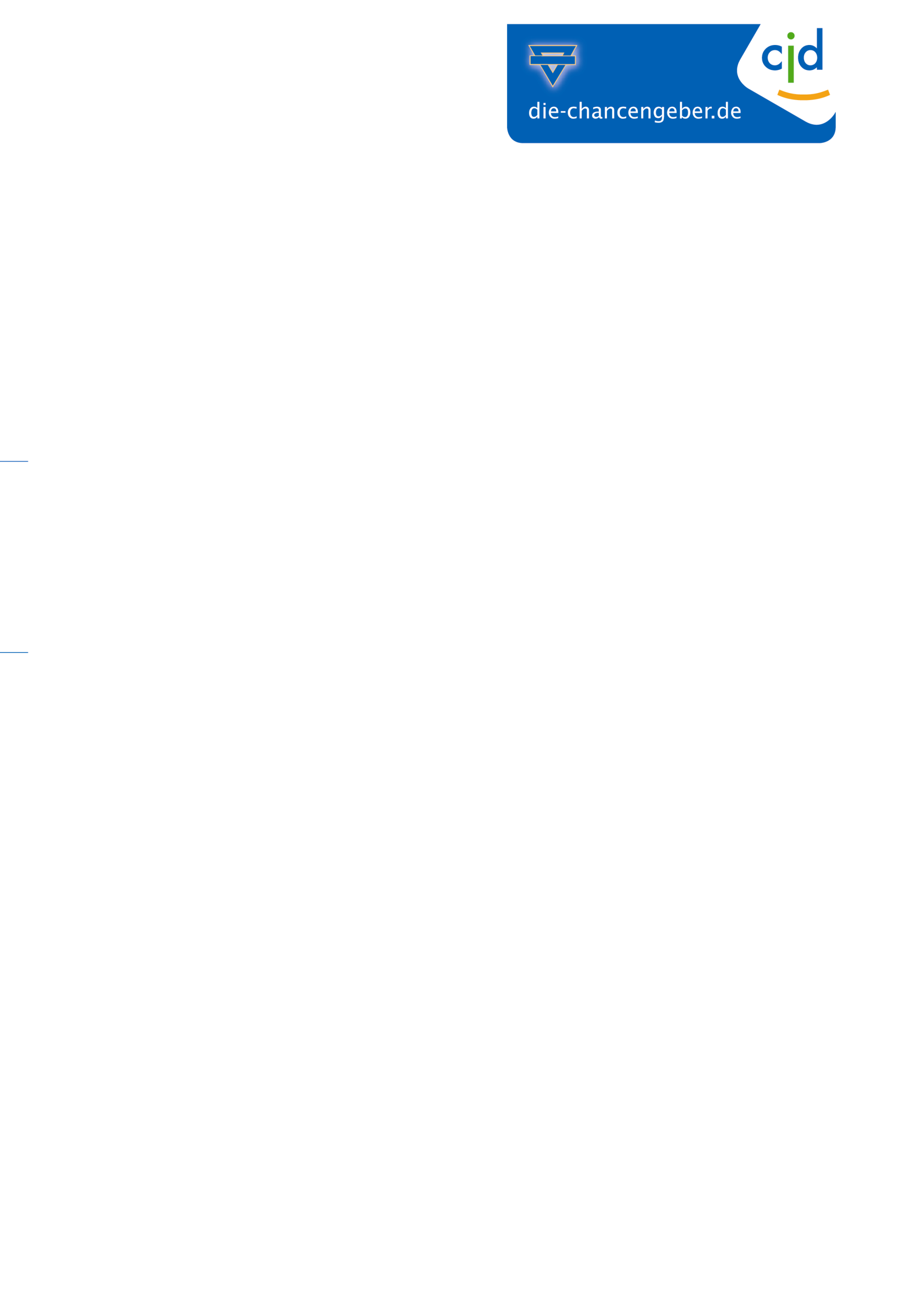 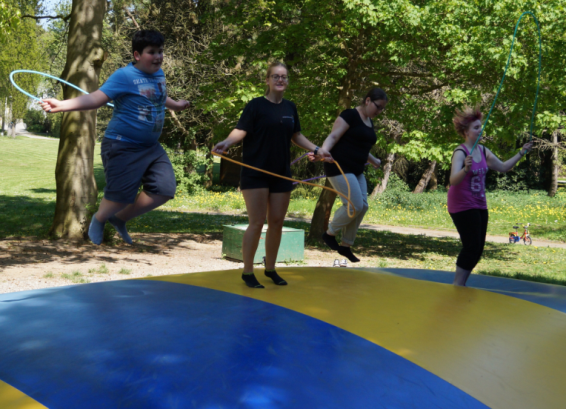 Kinderrehabilitationsleistung

Zielgruppe:

Kinder, die erheblich erkrankt sind oder deren Gesundheit   in hohem Maße gefährdet ist (Homepage DRV)


Ziel:

Krankheitsbedingte Einschränkungen der Alltagsaktivitäten und der Teilhabe reduzieren

Kinder zu Aktivitäten und Teilhabe zu befähigen, wie sie als „normal“ für deren persönlichen Lebenskontext erachtet werden (BAR Rahmenkonzept)
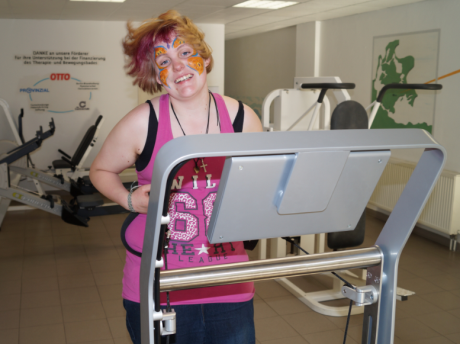 2. April 2019
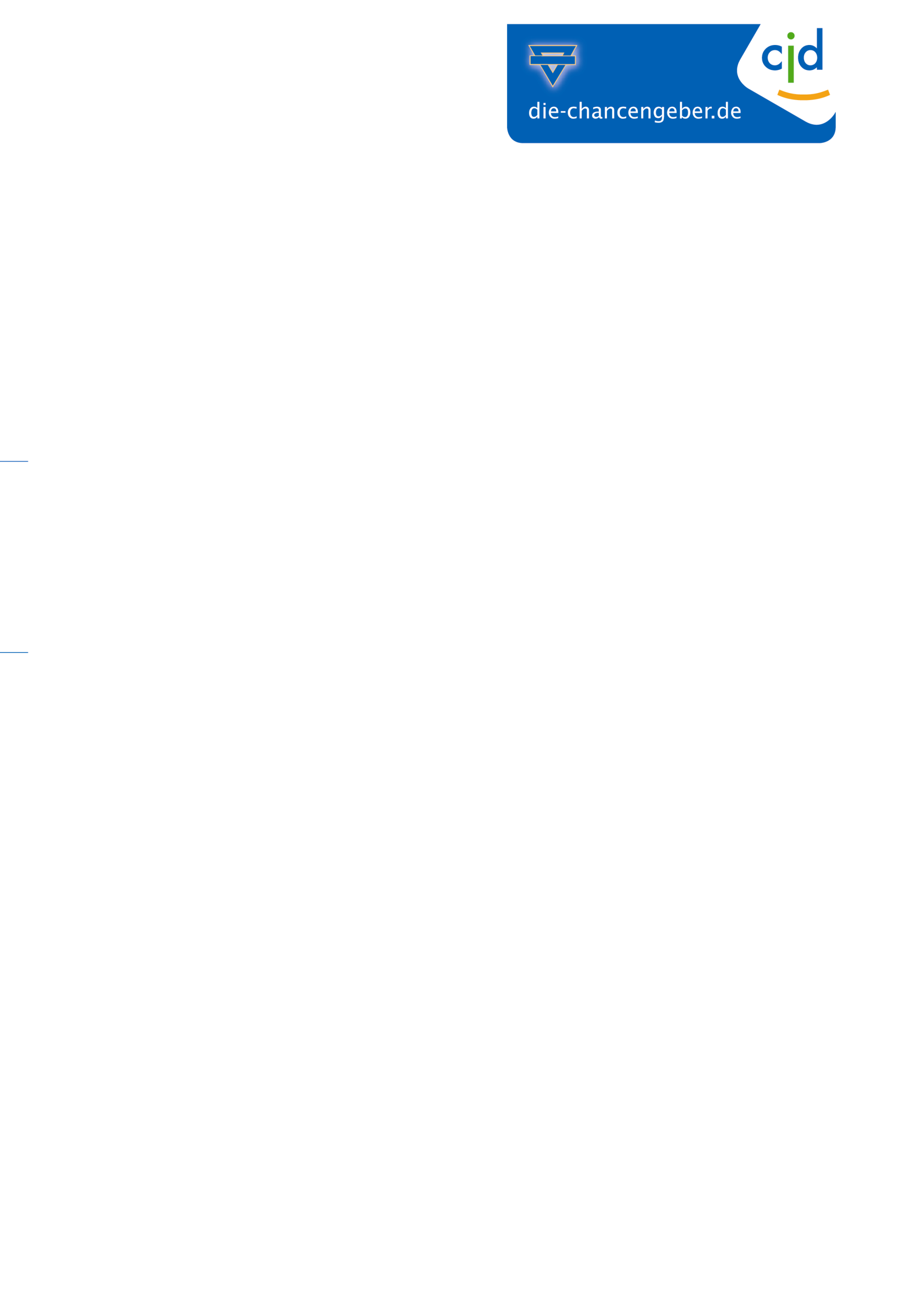 Indikationen für die Reha
Einschränkungen der körperlichen Aktivität
Einschränkungen der Teilhabe an schulischer Qualifikation
therapierefraktäre Beschwerden
aufwändige diagnostische Maßnahmen
unzureichende Krankheitsbewältigung und Therapieakzeptanz
somatische Multimorbidität
komorbide psychische Störungen/Defizite
dysfunktionales bzw. überfordertes soziales Umfeld
unzureichendes selbstständiges Krankheitsmanagement
2. April 2019
Wie?
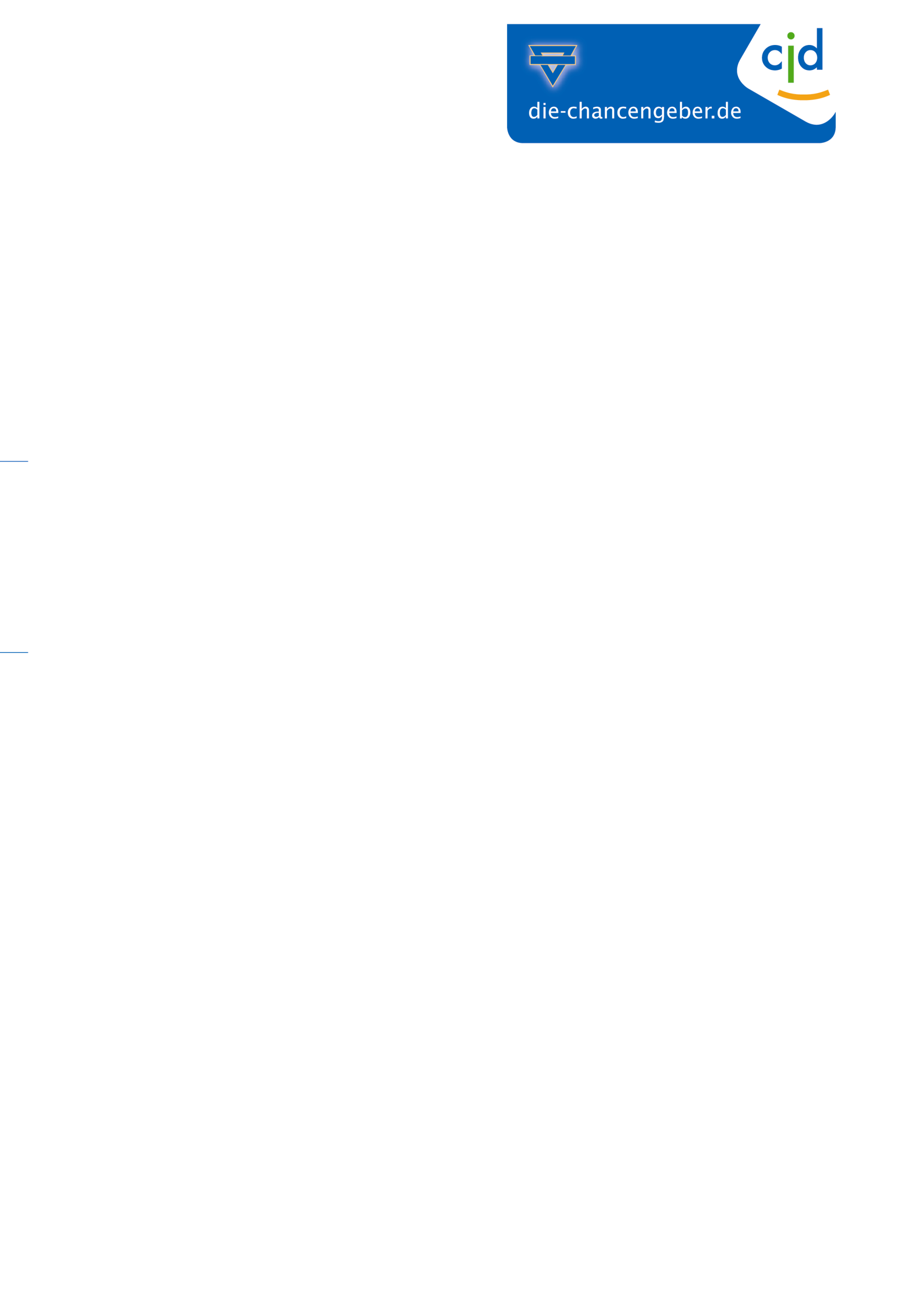 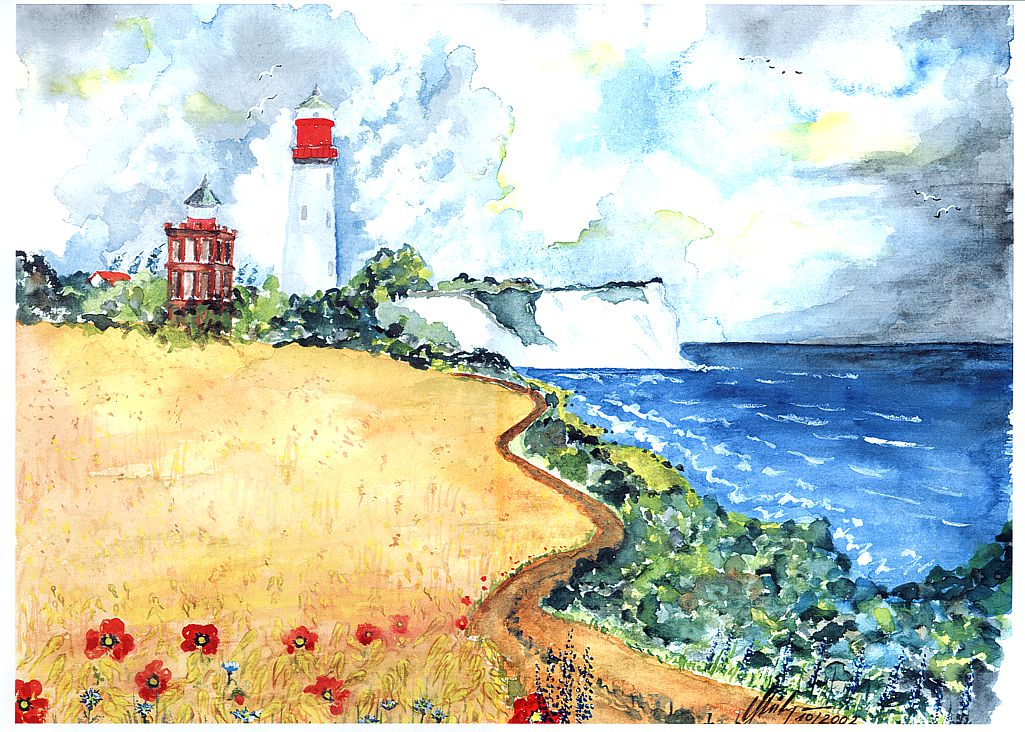 (Bild: H. Stützer)
2. April 2019
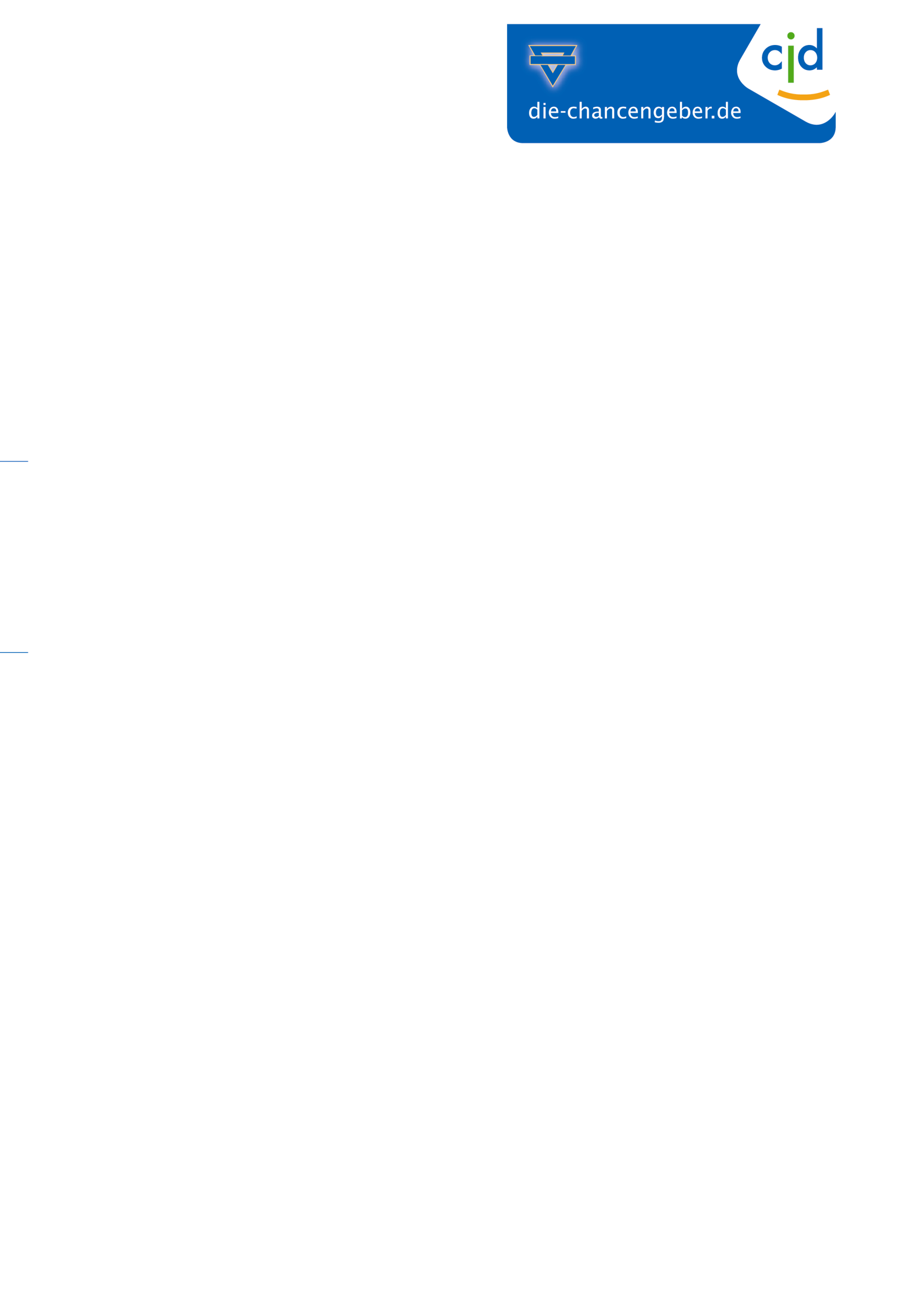 Die Reha-Idee
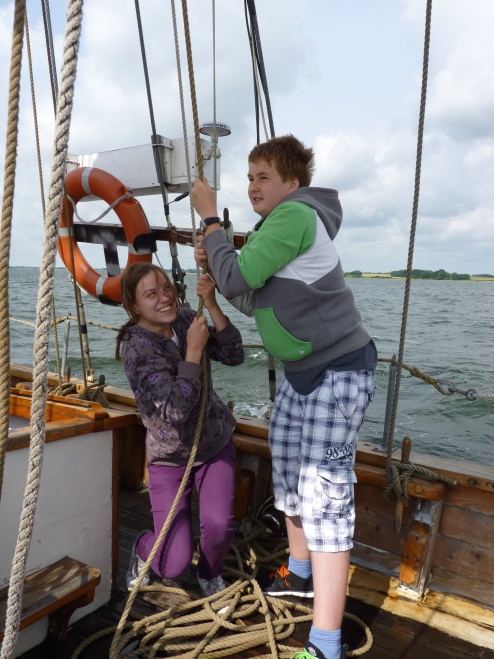 Gemeinsam mit Gleichbetroffenen
In einem Alltagssetting
24 Std. täglich
4 Wochen lang
Im supervidierten Umfeld


Grenzen überwinden
Etwas neues lernen, üben und anwenden	
Selbstbewusstsein gewinnen		
Krankheitsmanagement verbessern
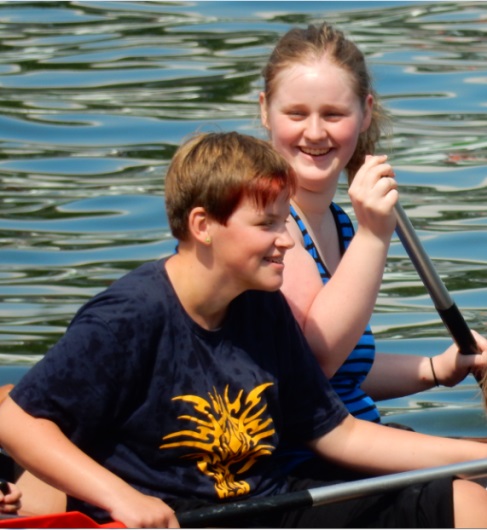 2. April 2019
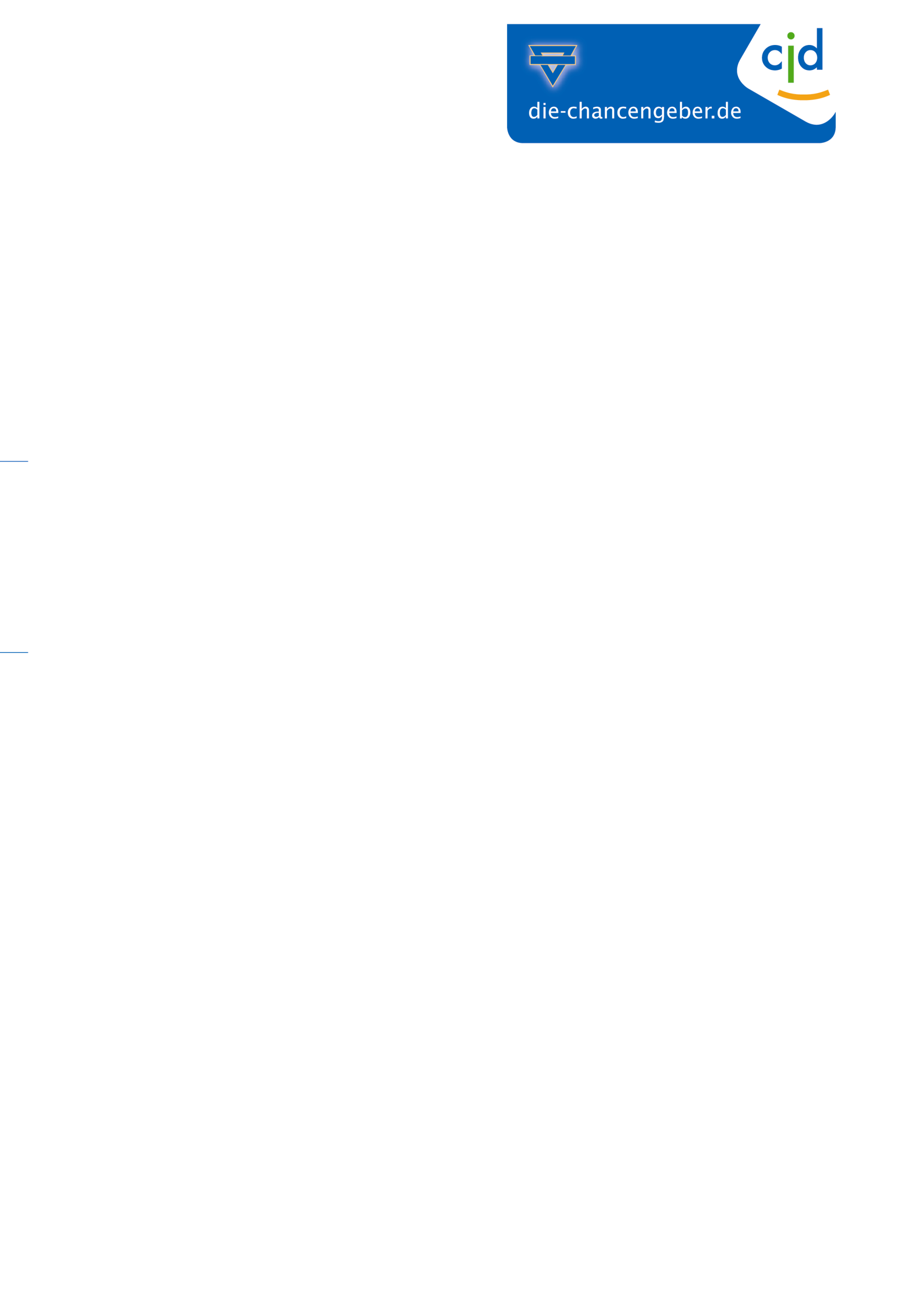 Interdisziplinäres Team
Diagnostik
MTA
Pädiater/ Dermatologe
Krankenschwestern
Schulung
Kind/ Eltern/ Familie
Psychologie Ergotherapie
Familientherapie
Ernährung
Diätassistentin Ökotrophologin
Berufsorientierung
Sport- und Physiotherapie
Pädagogik
Schulunterricht
2. April 2019
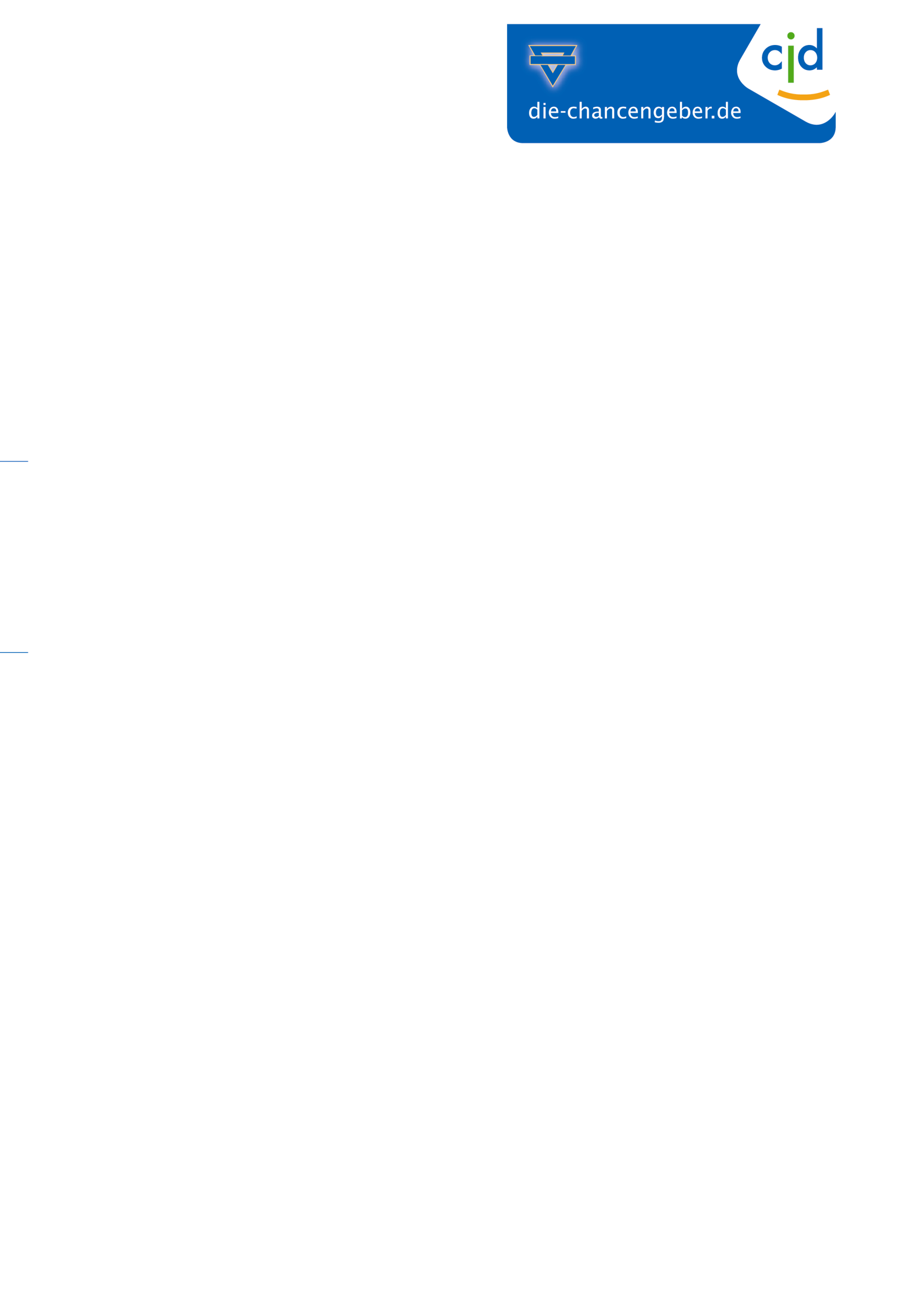 Sporttherapie
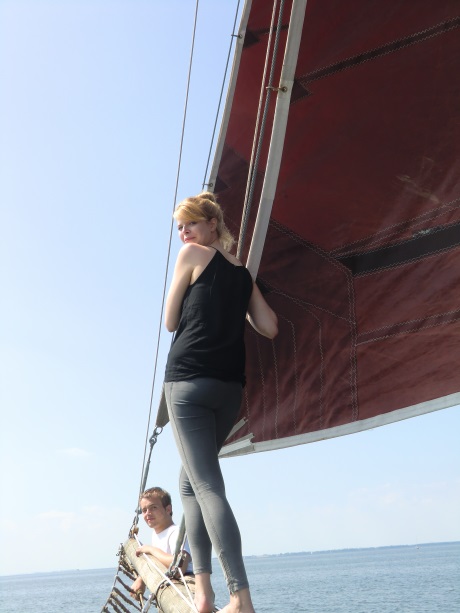 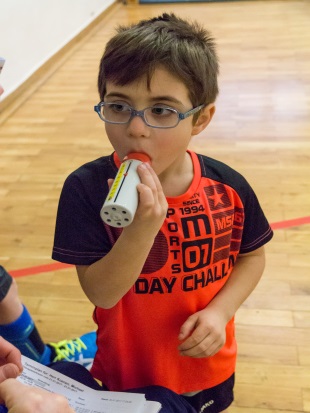 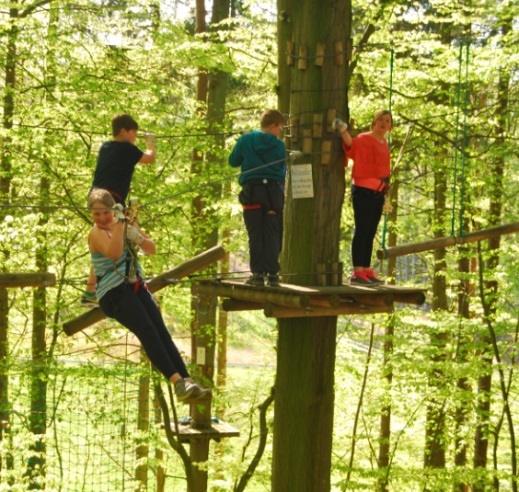 Motivationssteigerung/       
Willensstärke
Selbstwertgefühl, Teamgedanke
Integration in Sportgruppen und Sport im Alltag, Schulung Umgang mit Erkrankung im Alltag
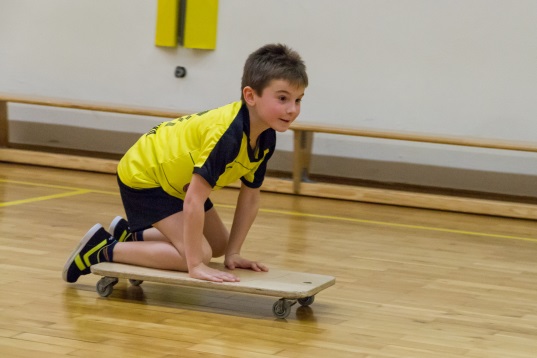 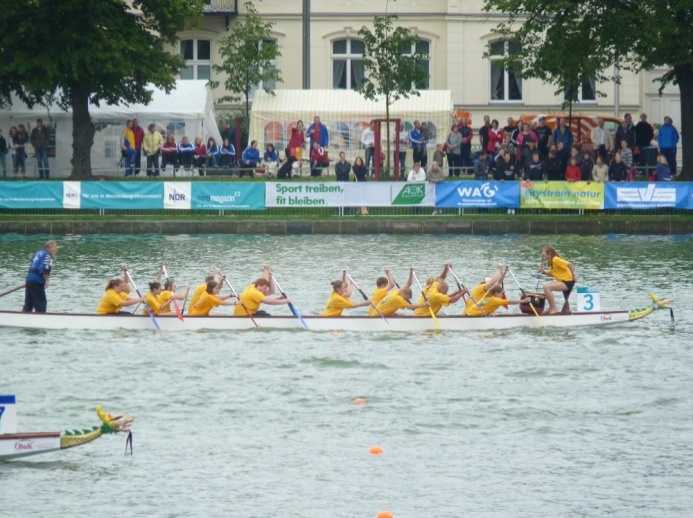 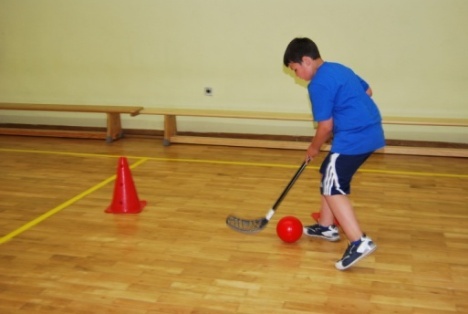 2. April 2019
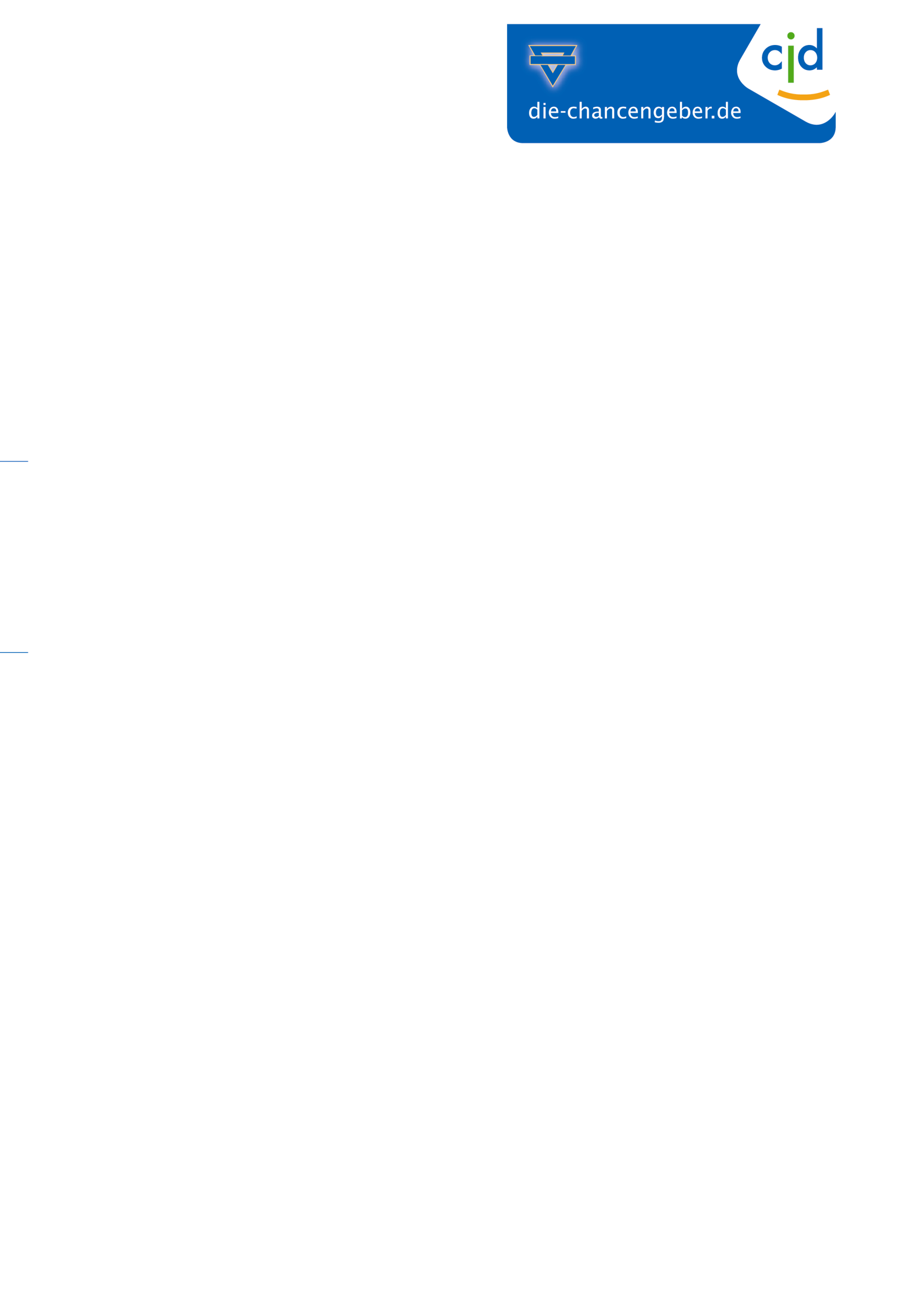 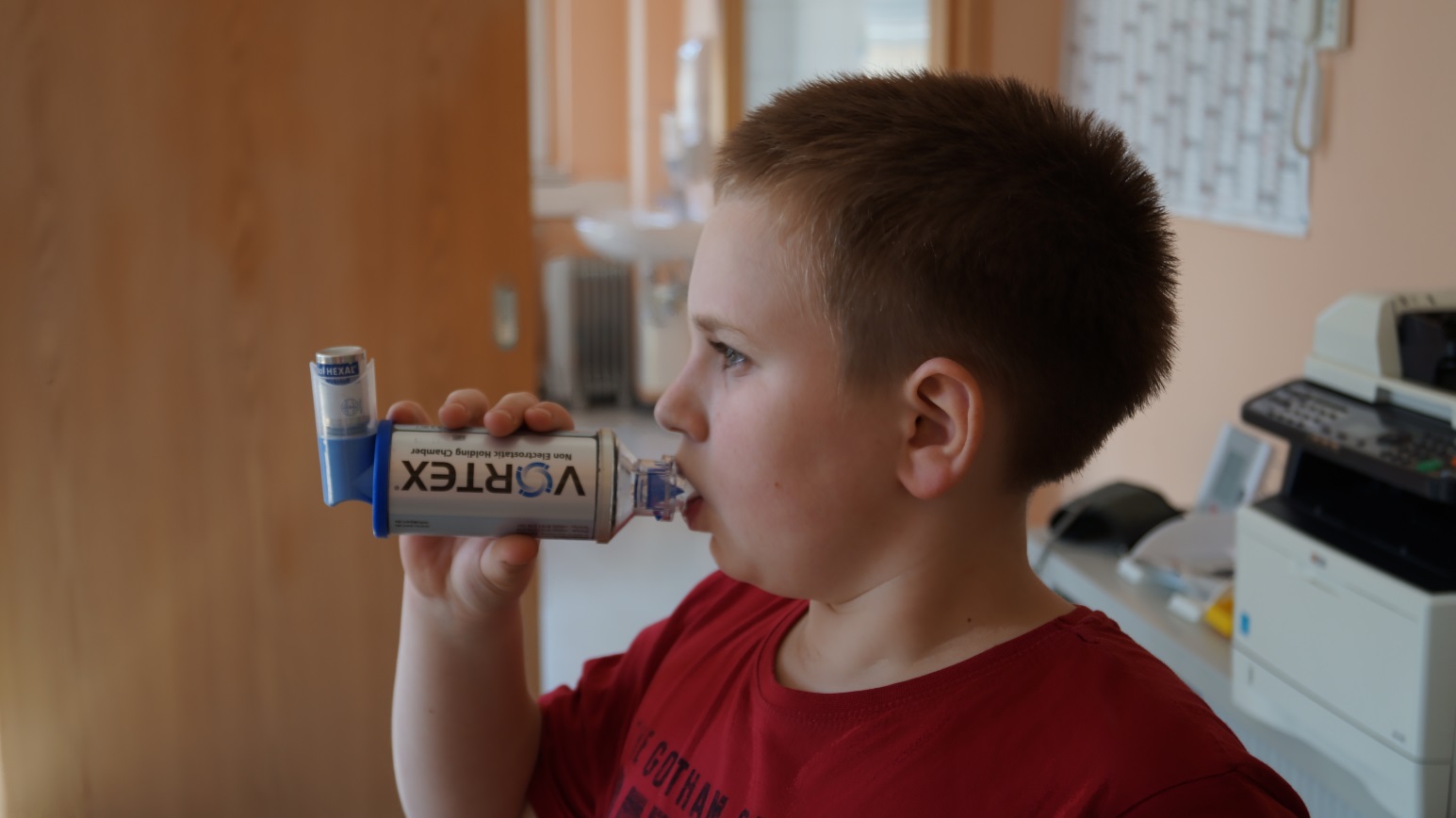 2. April 2019
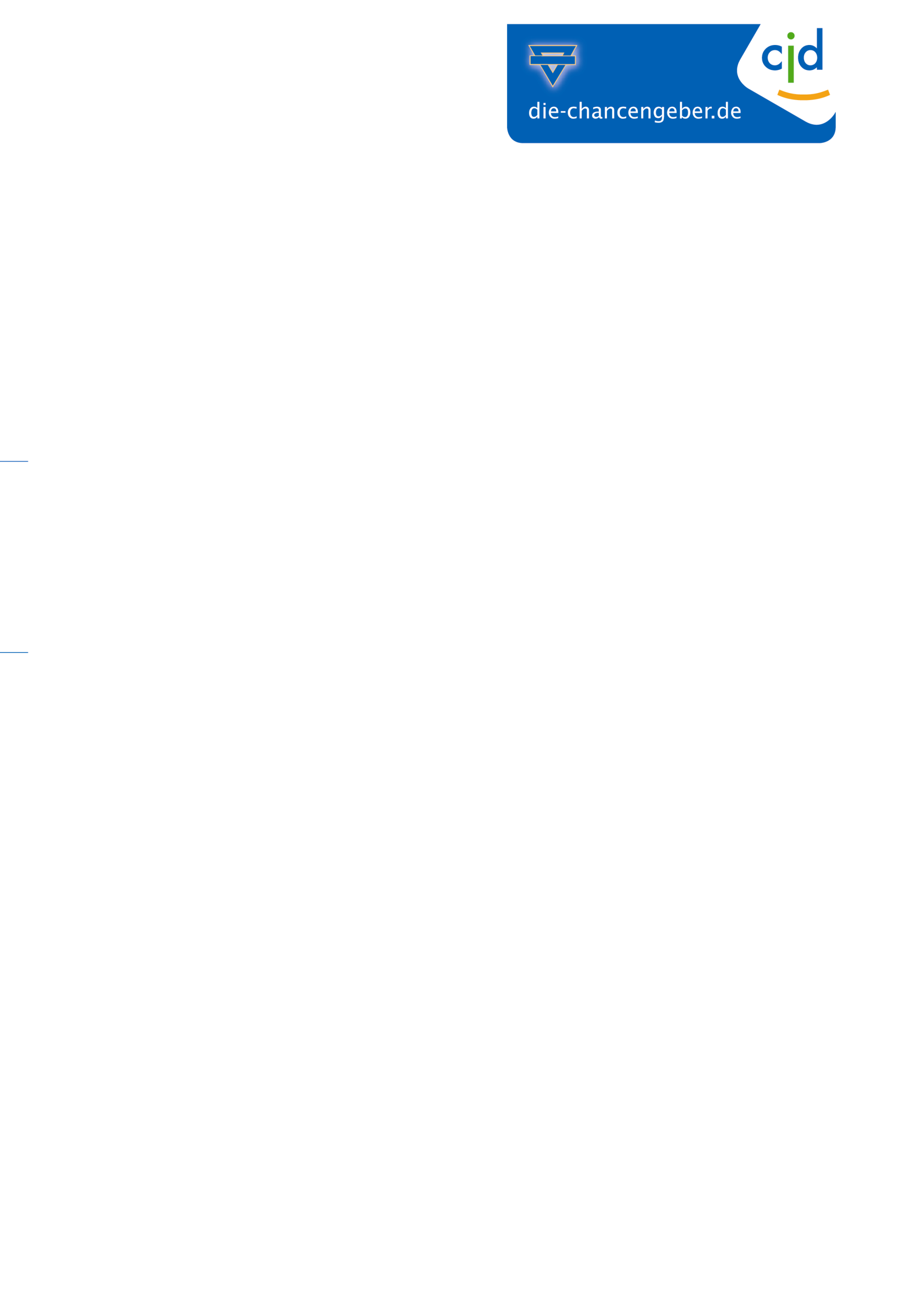 Asthma-Schulung
Patienten - Alter ab 8 Jahre
	 mind. 450 min./Reha
	 Mindestanteil 80%
2. April 2019
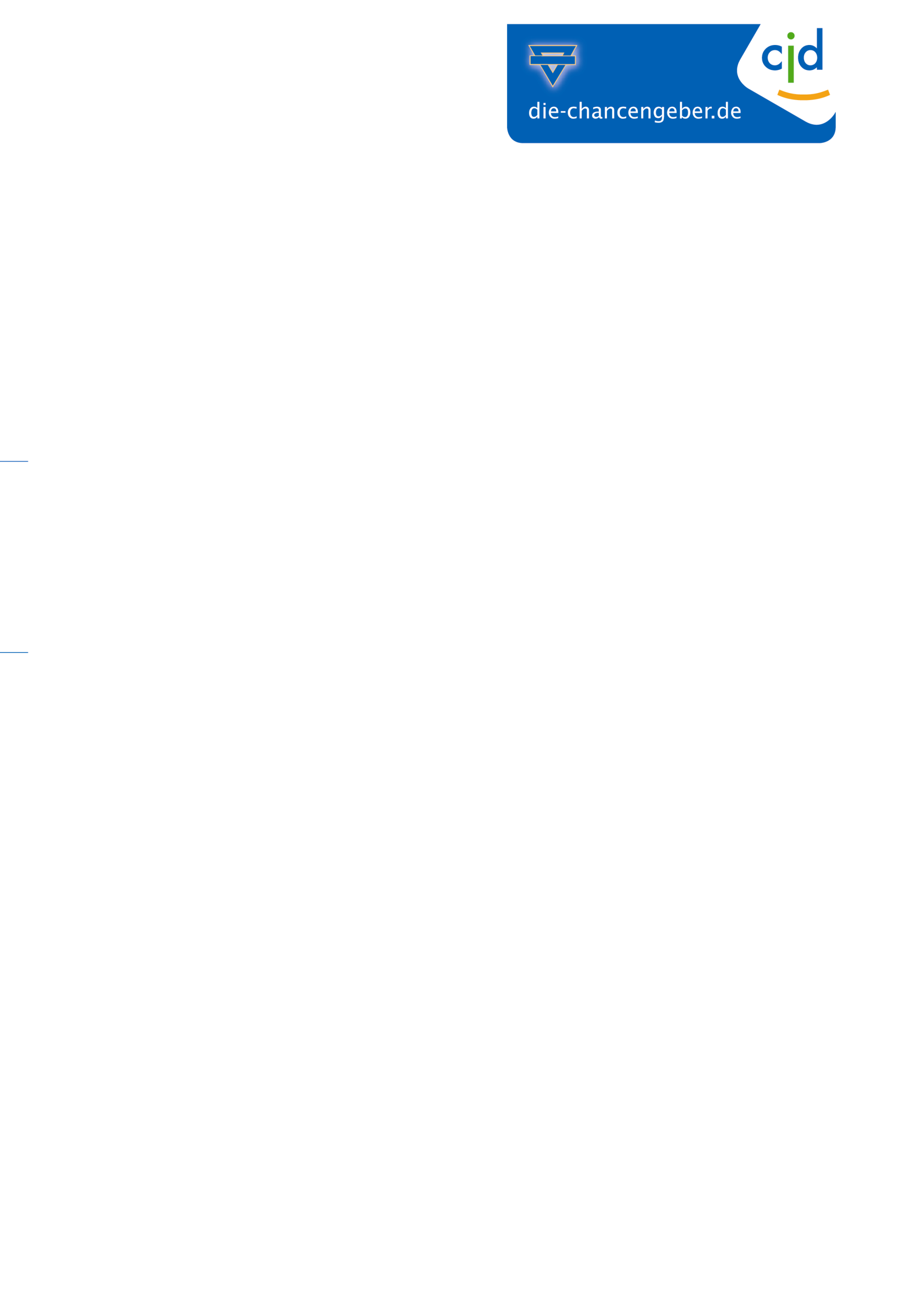 Einbindung der Reha in die ambulante Versorgung
Pädiater/ Dermatologe

Krankenschwestern
Schulung
Diagnostik
MTA
Ernährung
Diätassistentin Ökotrophologin
Kinder-/
Hausarzt/
Fach-ambulanz
Kinder-/
Hausarzt/
Fach-ambulanz
Psychologie
Ergotherapie
Familientherapie
Kind/ Eltern/ Familie
Schulunterricht
Sport- und Physiotherapie
Berufsorientierung
Pädagogik
2. April 2019
Wo?
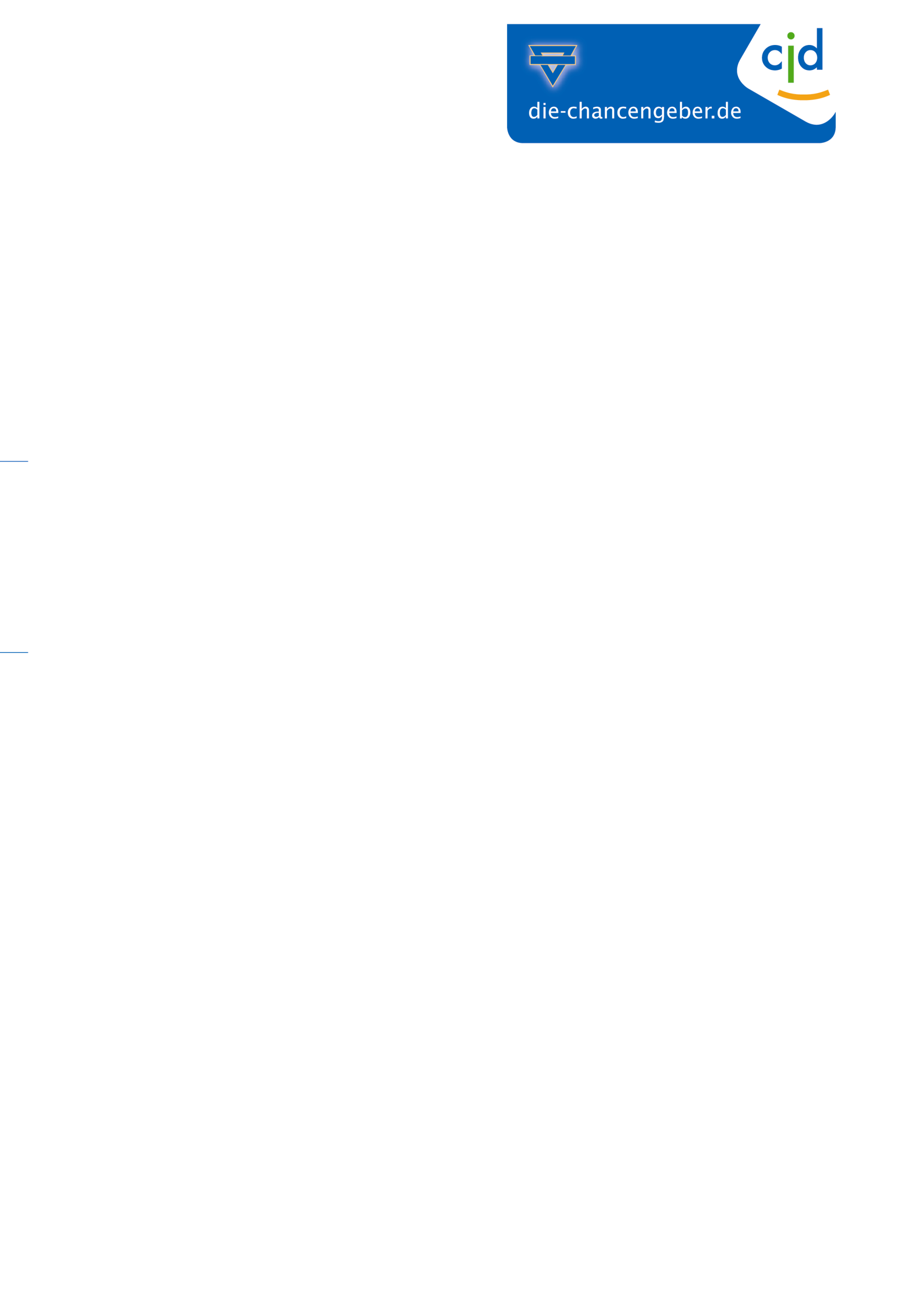 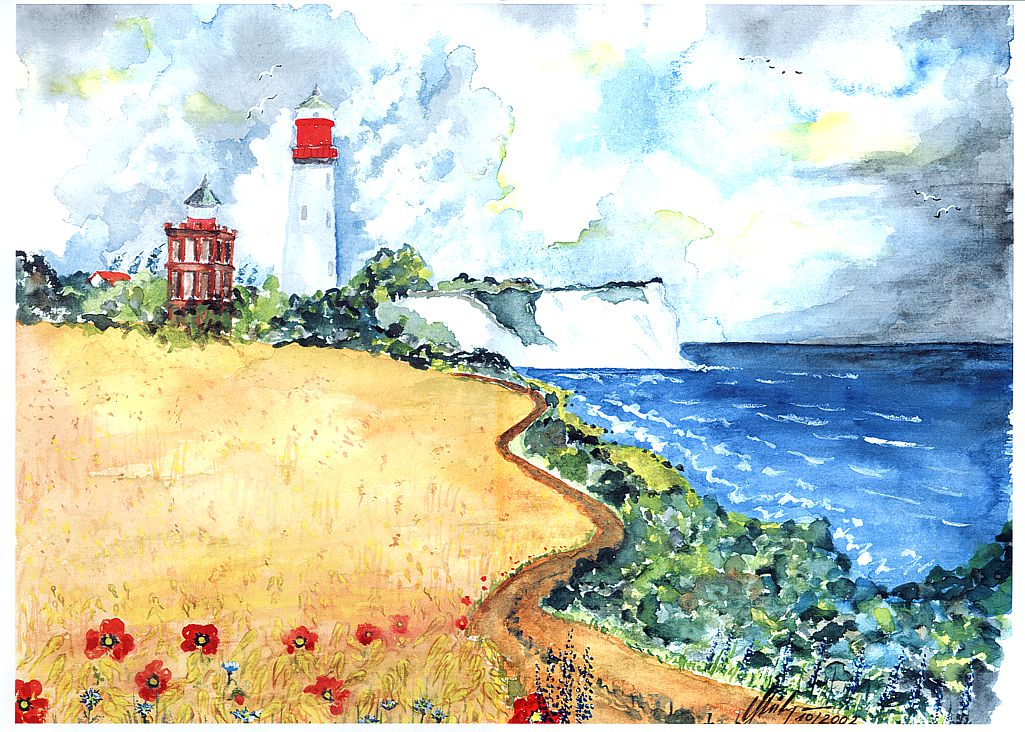 (Bild: H. Stützer)
2. April 2019
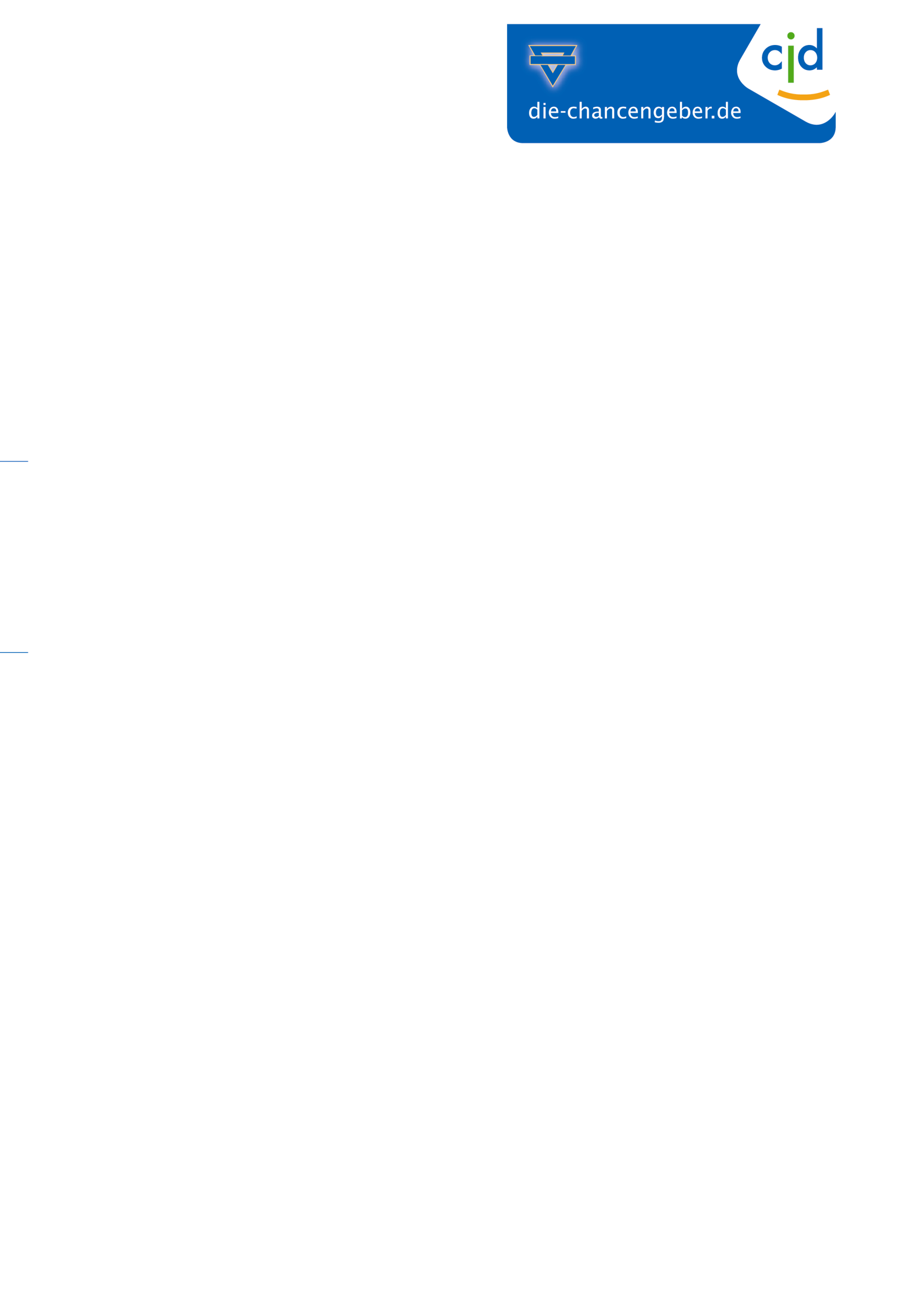 2. April 2019
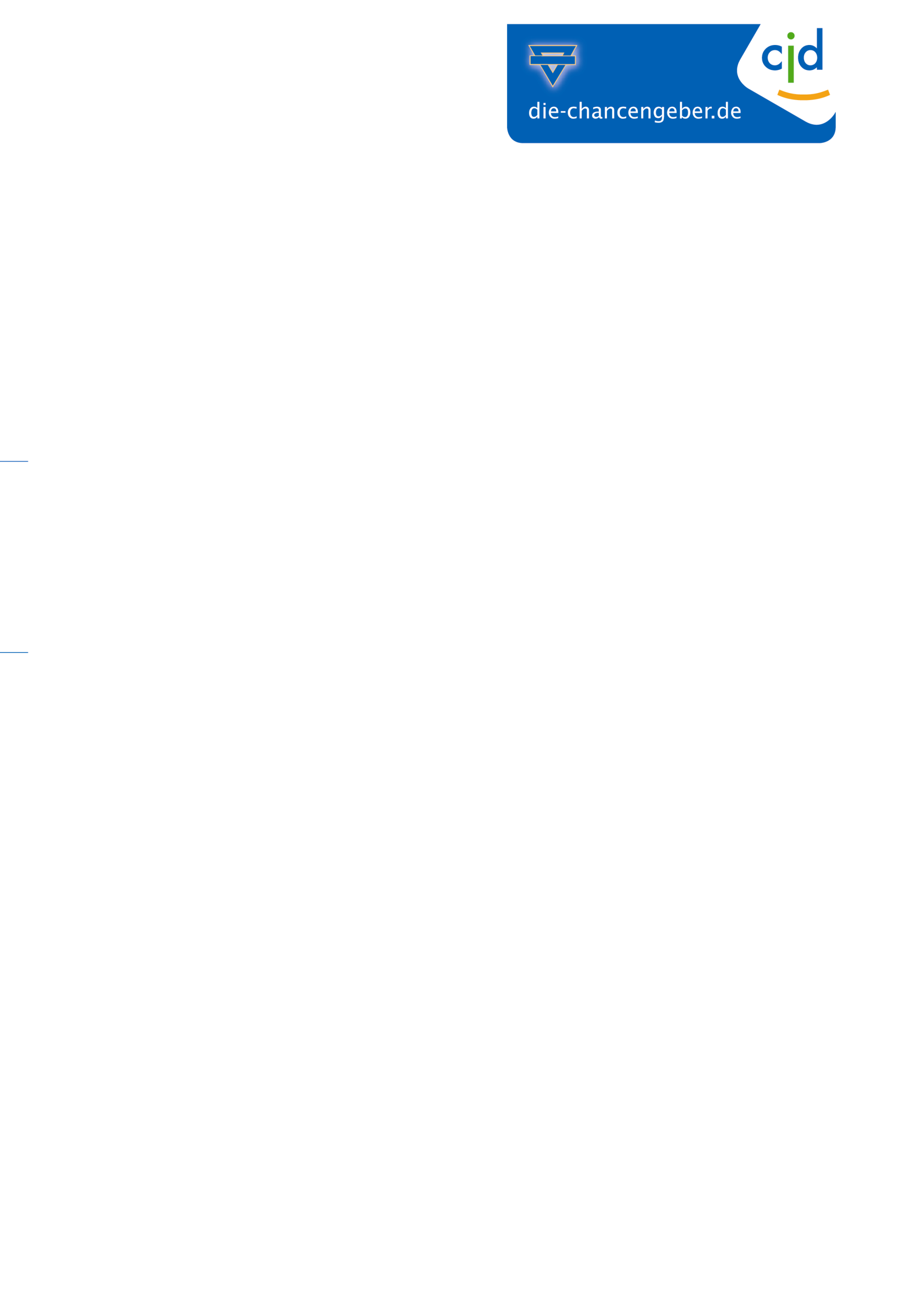 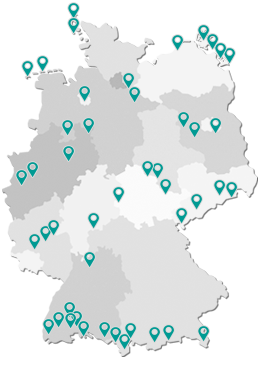 Informationsportal zur Kinder- und Jugendrehabilitation
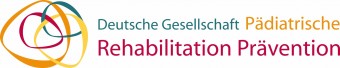 www.kinder-und-jugendreha-im-netz.de
Seite 26
2. April 2019
Wohin?
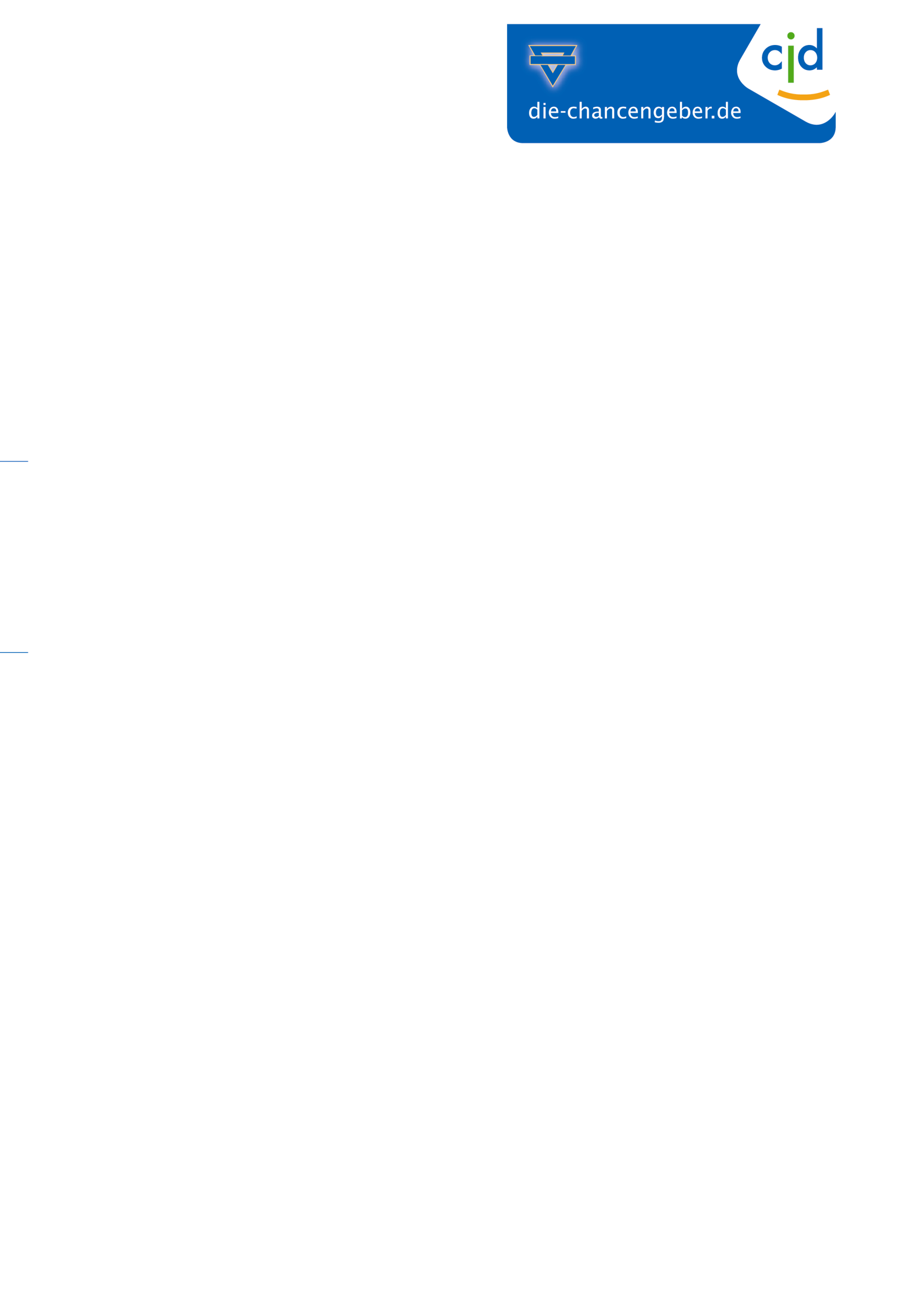 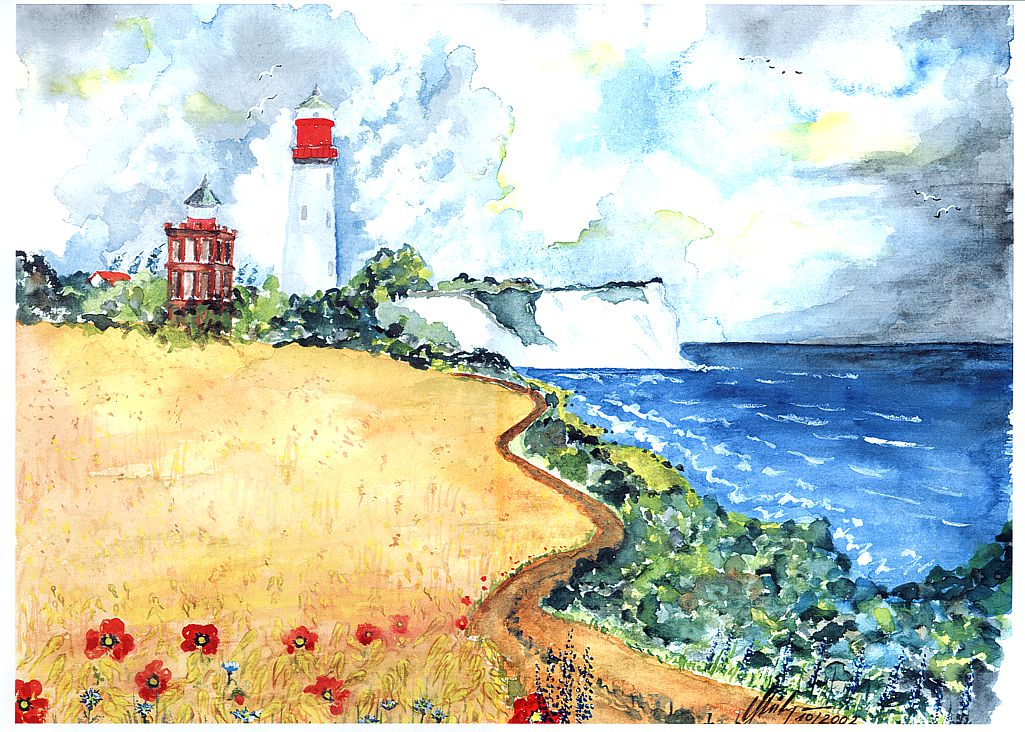 (Bild: H. Stützer)
2. April 2019
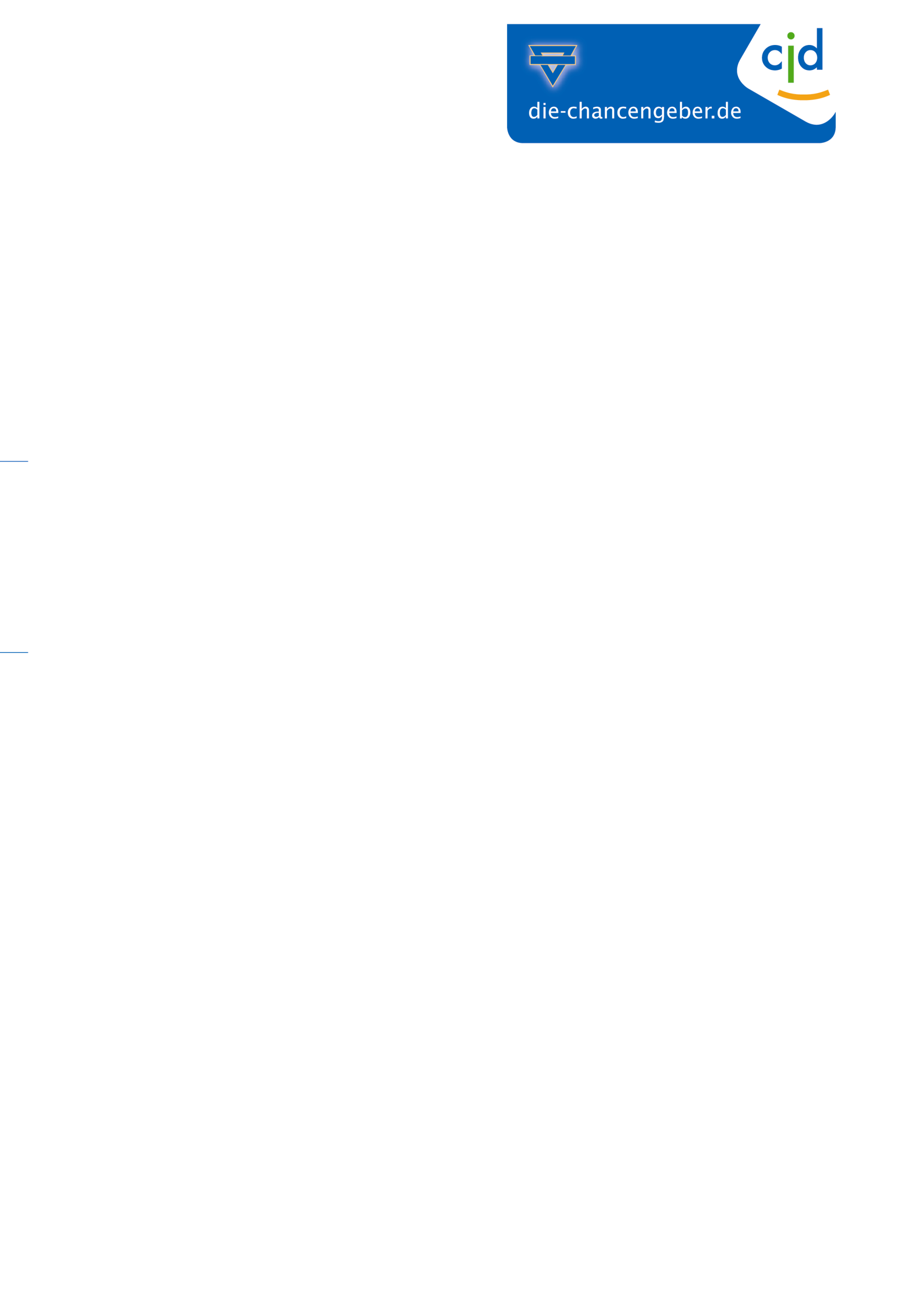 - Nachhaltigkeit aus Sicht der Eltern und Jugendlichen -
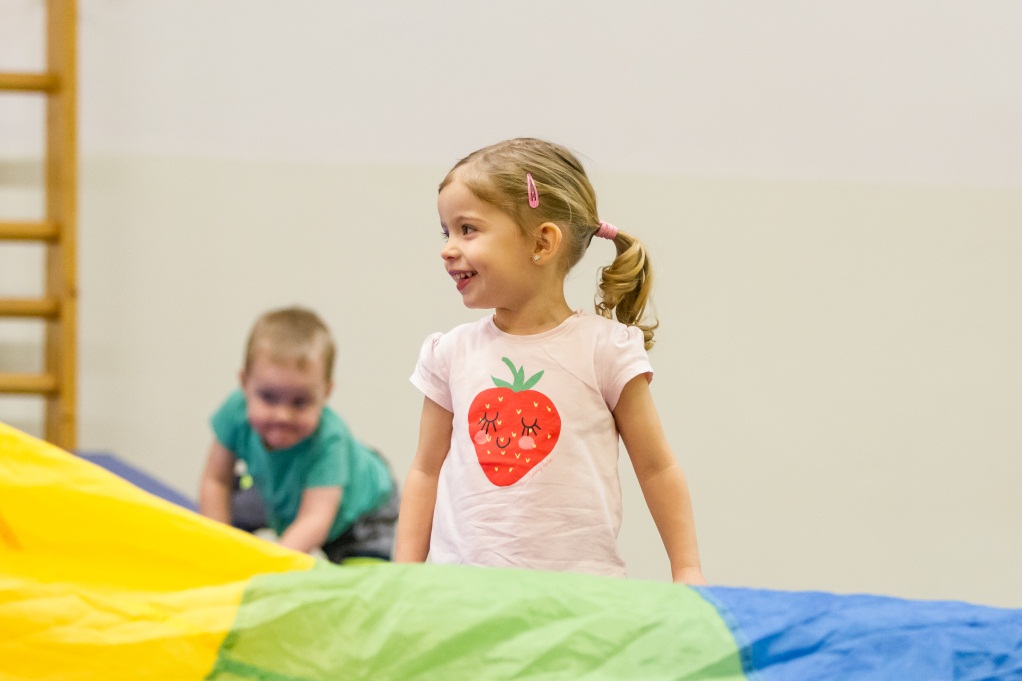 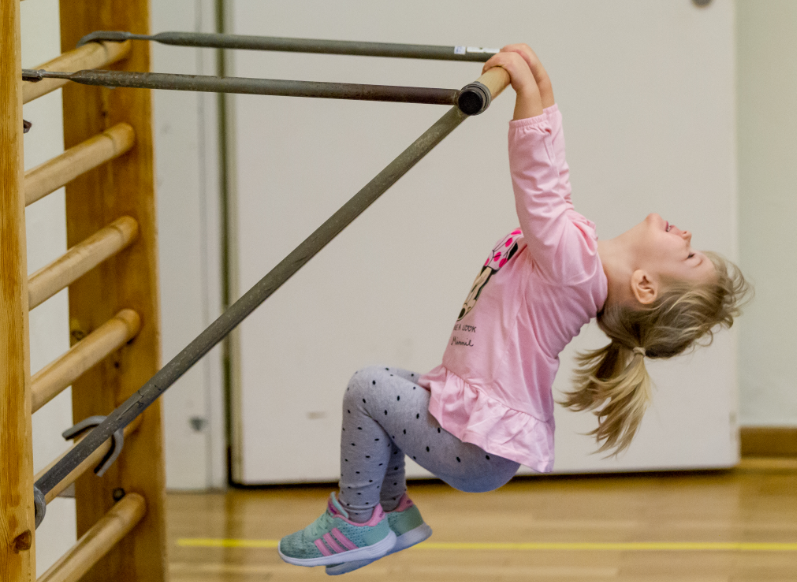 Philipp Skodlerak (Sporttherapie/Qualitätsmanagement) 
CJD Fachklinik für Kinder und Jugendliche Garz/Rügen
2. April 2019
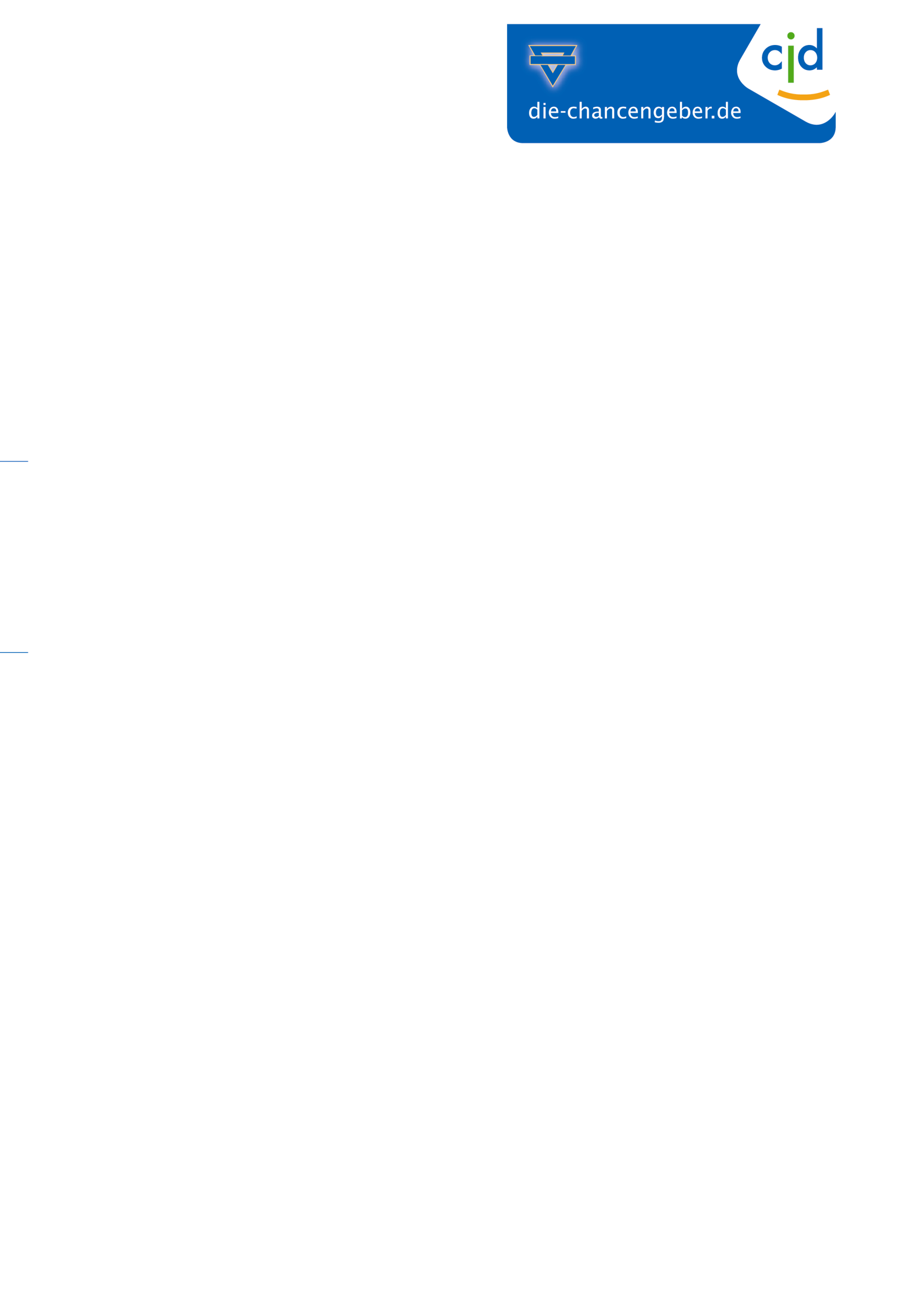 Erfolg der Rehabilitation
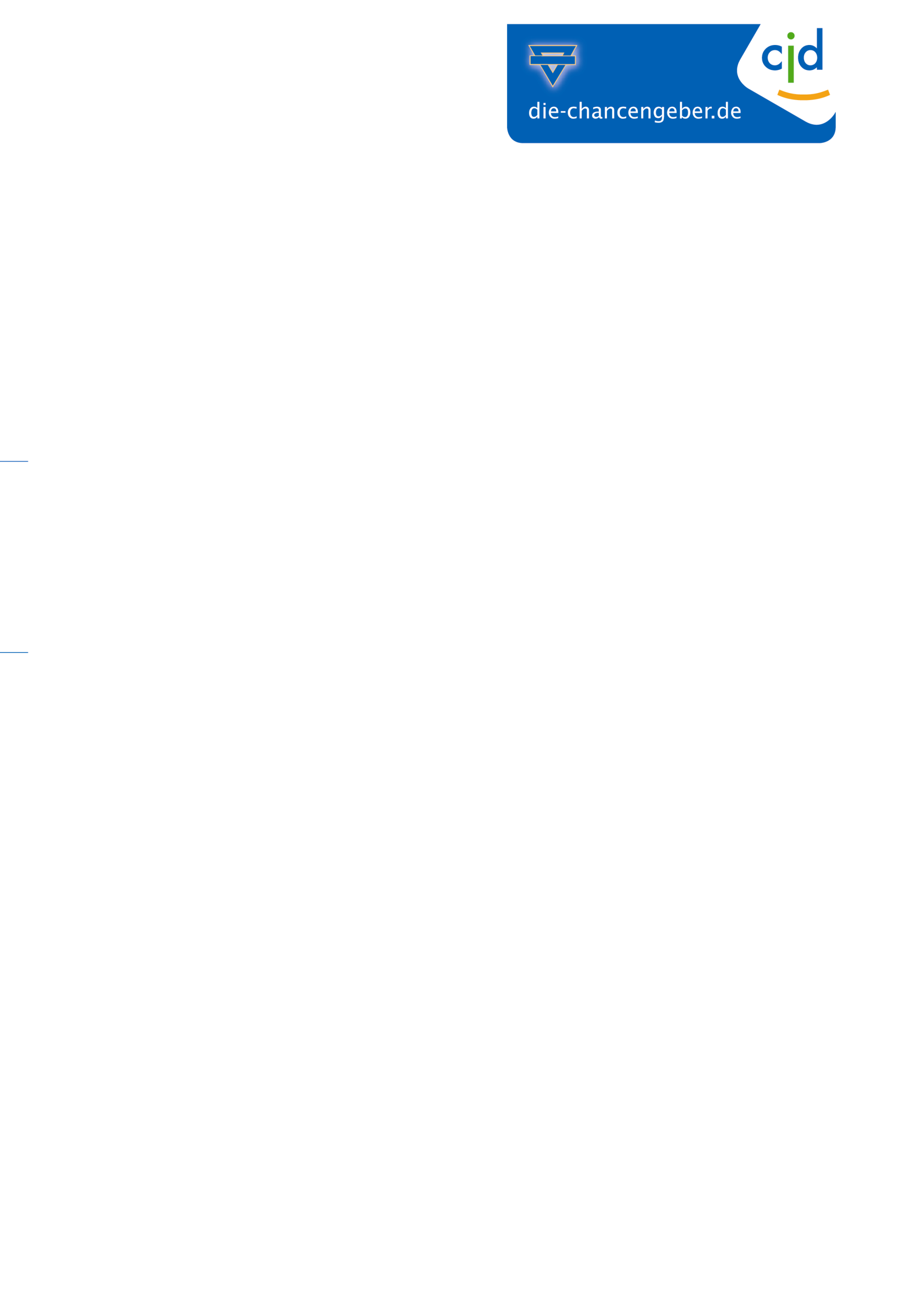 Anhalten des Reha-Effektes
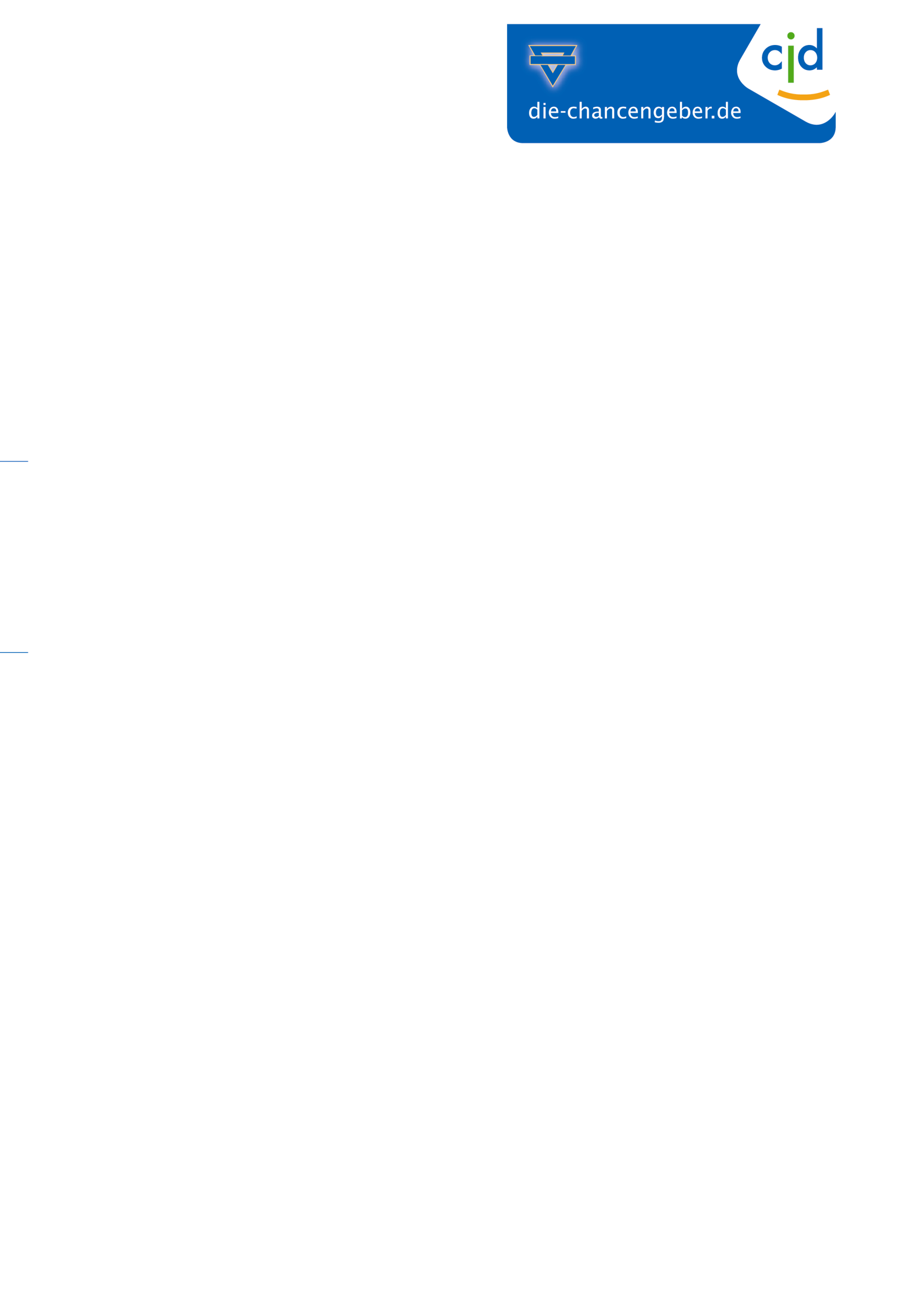 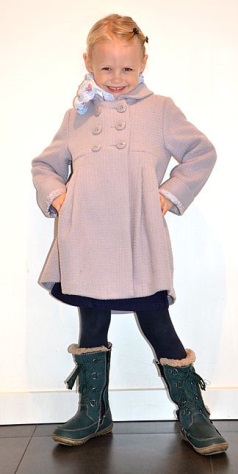 Hannah,  3 Jahre alt

Kontrolliertes Asthma bronchiale Auslöser: Infekte, Hundekontakt, körperliche Belastung

Neurodermitis mit Juckreiz und Schlafproblemen Auslöser: Hundekontakt, Hautkontakt mit Nutella
2. April 2019
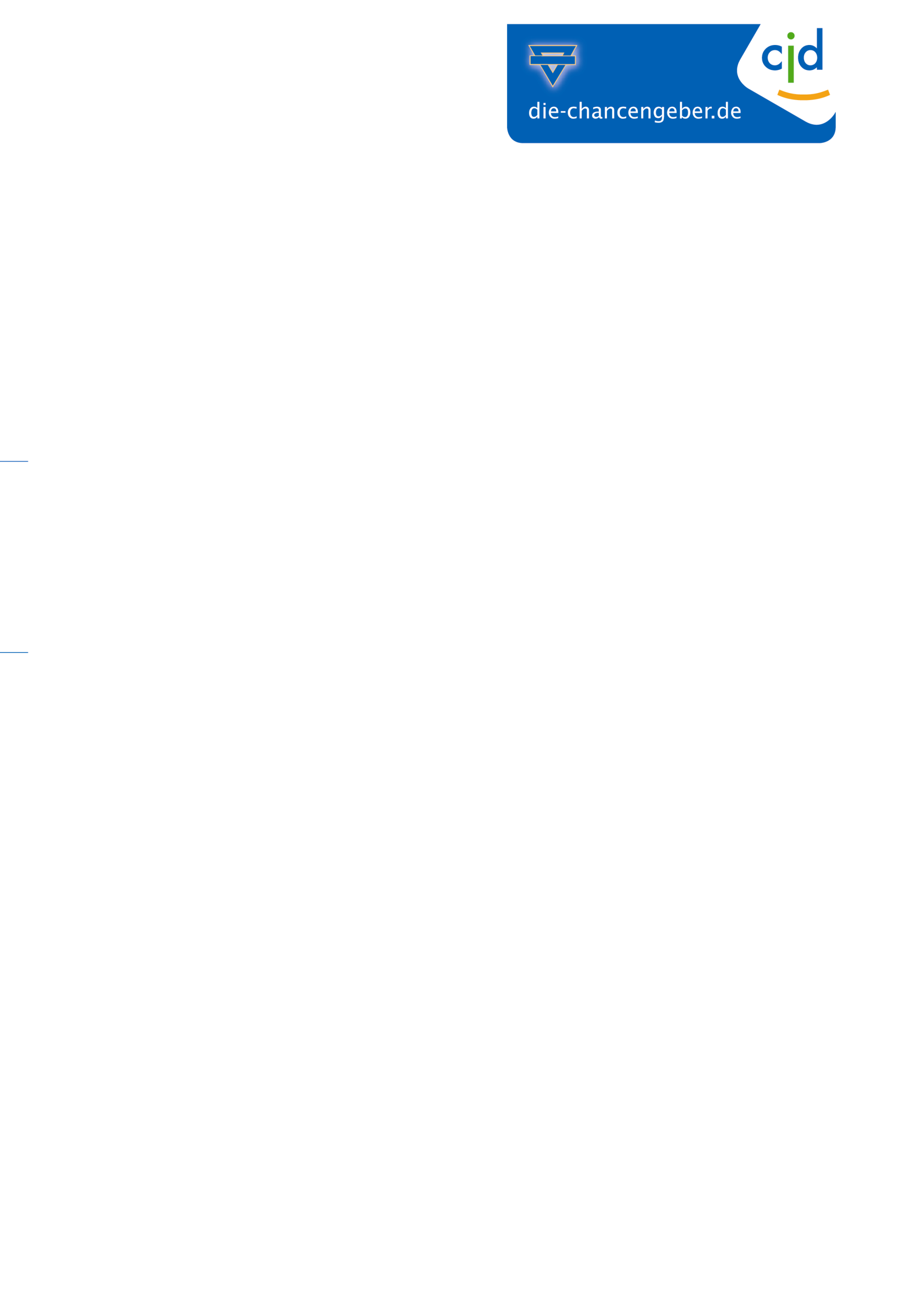 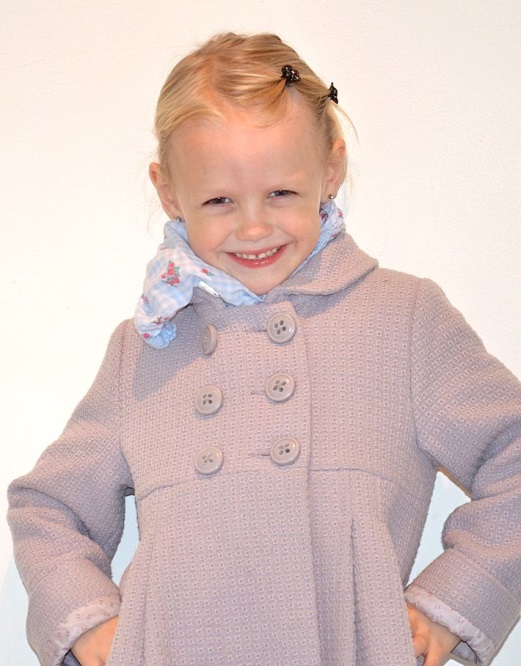 Hannah,  3 Jahre alt


Im Alter von 1,5 Jahren:
Lippenschwellung und Urticaria am gesamten Körper nach oralem Erdnusskontakt
2. April 2019
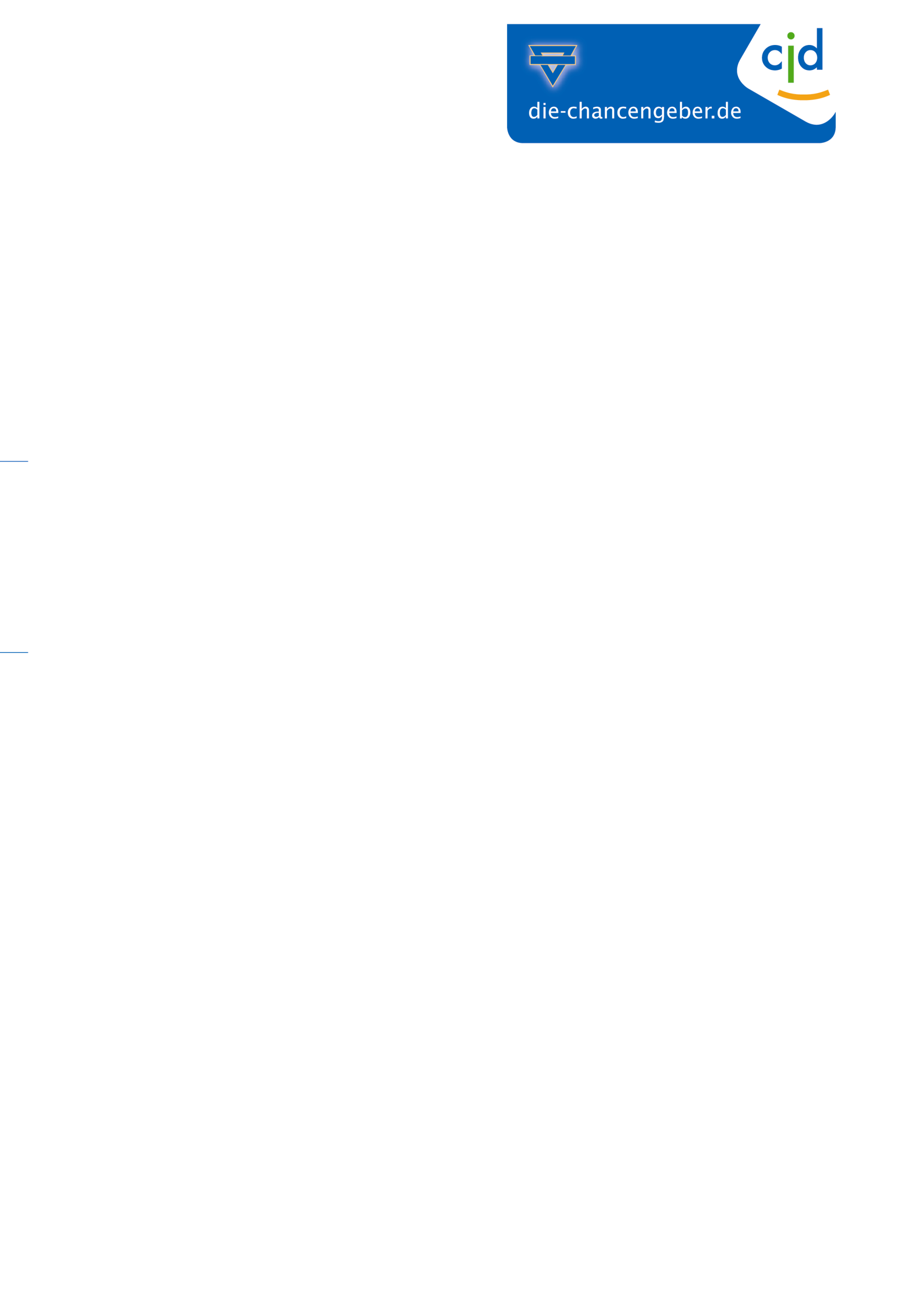 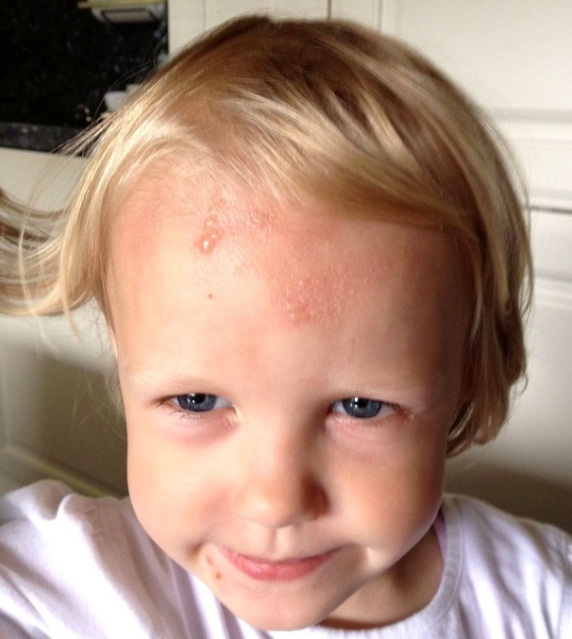 Hannah,  3 Jahre alt

Im Alter von 2,5 Jahren:
Unklare Episode mit Schmerzen im Mund, anschließenden Bauchschmerzen, kaltem Schweiß und laut Mutter sehr schneller Herzaktion
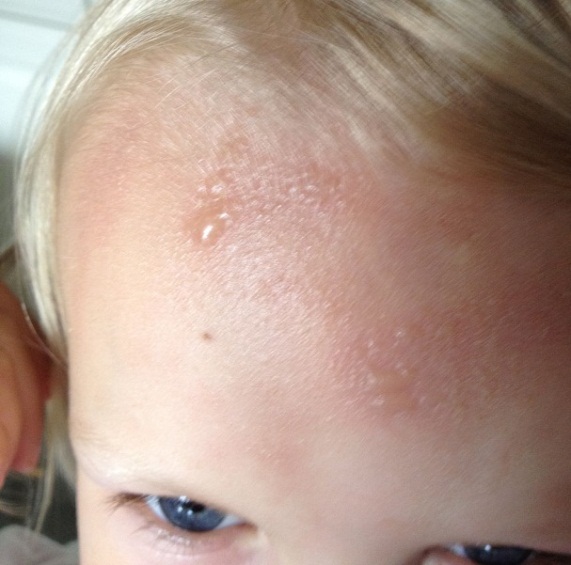 2. April 2019
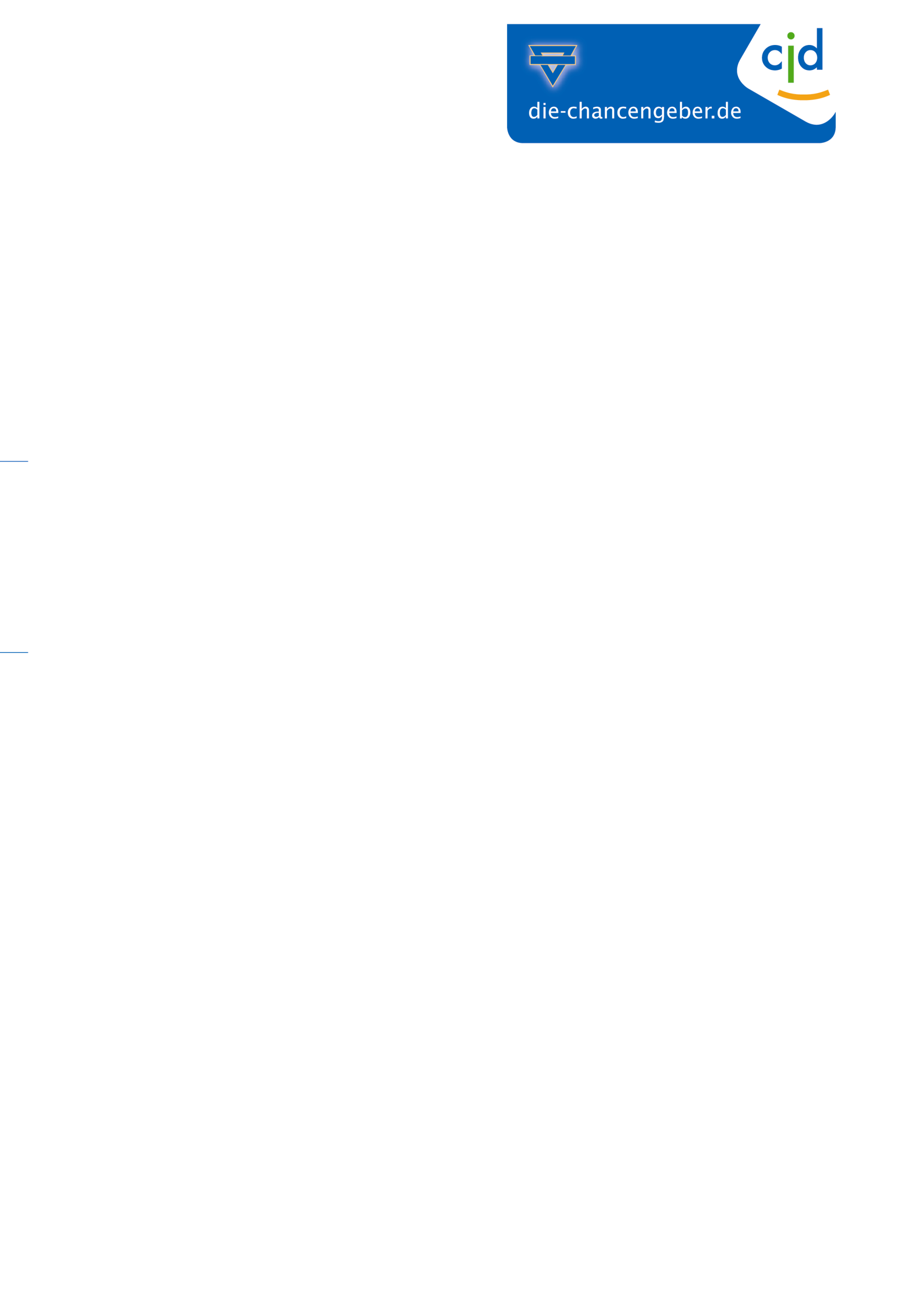 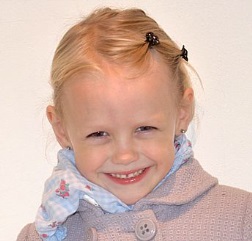 Hannah, 3 Jahre alt


Vorbefund:

Serologisch starke Sensibilisierung auf Hund und Erdnuss

-> Ernährung ohne Nüsse und Erdnüsse
2. April 2019
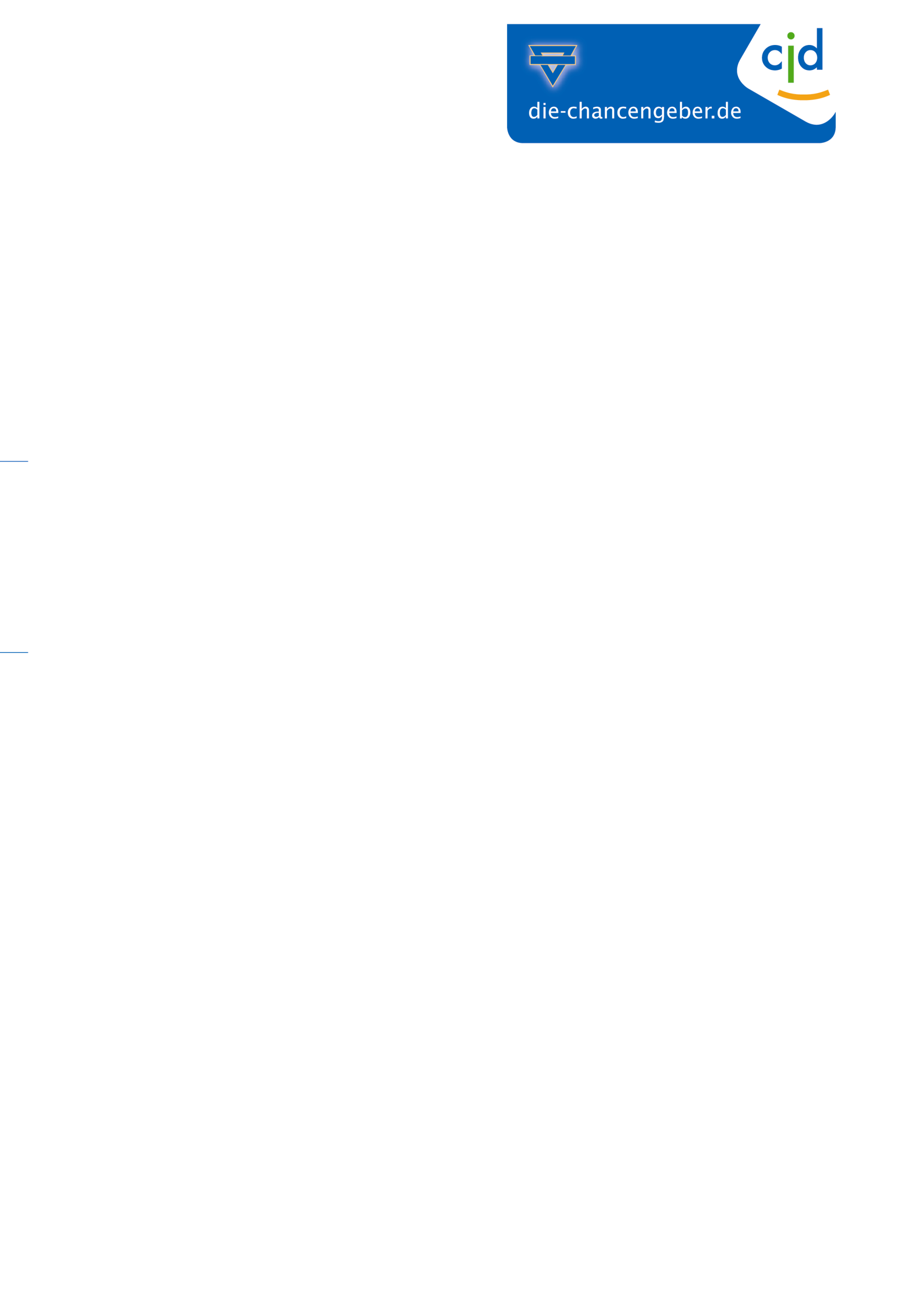 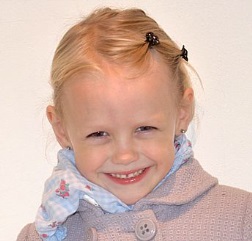 Hannah, 3 Jahre alt



Aufnahmebefund:

3-jähriges Mädchen in gutem Allgemeinzustand
Lunge mit bronchitischen Rasselgeräuschen
Haut mit deutlichen Ekzemen                    
(SCORAD-Index 35)
2. April 2019
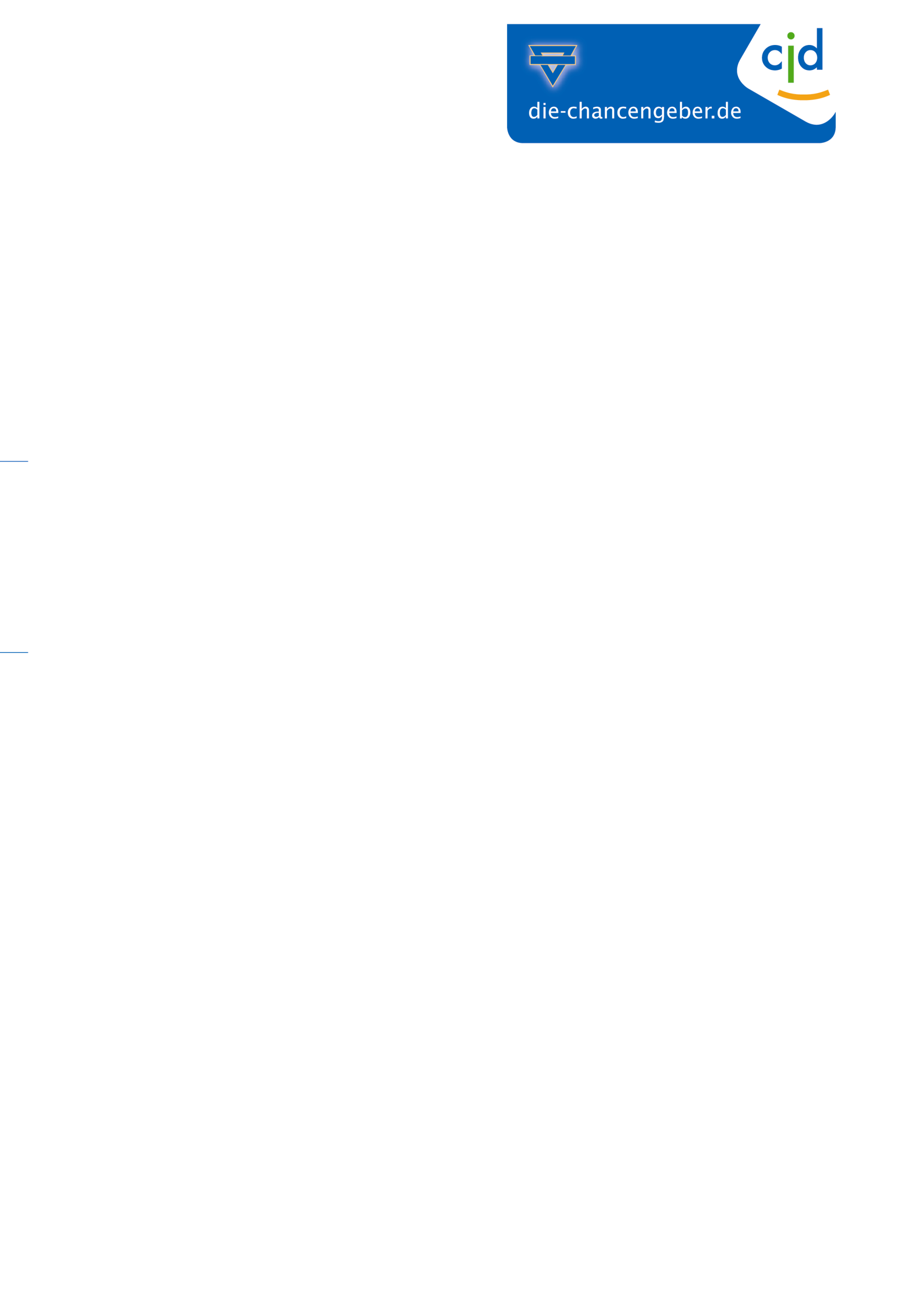 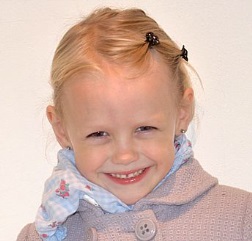 Hannah, 3 Jahre alt



Rehabilitationsverlauf:

Ergänzende Allergiediagnostik.
Inhalationstherapie bei Bronchitissymptomatik.
Konsequente externe Dermatotherapie (steroidfrei).

Nach Verzehr von Sesamprodukten Kribbeln
Im Mundbereich bzw. Bauchschmerzen.
2. April 2019
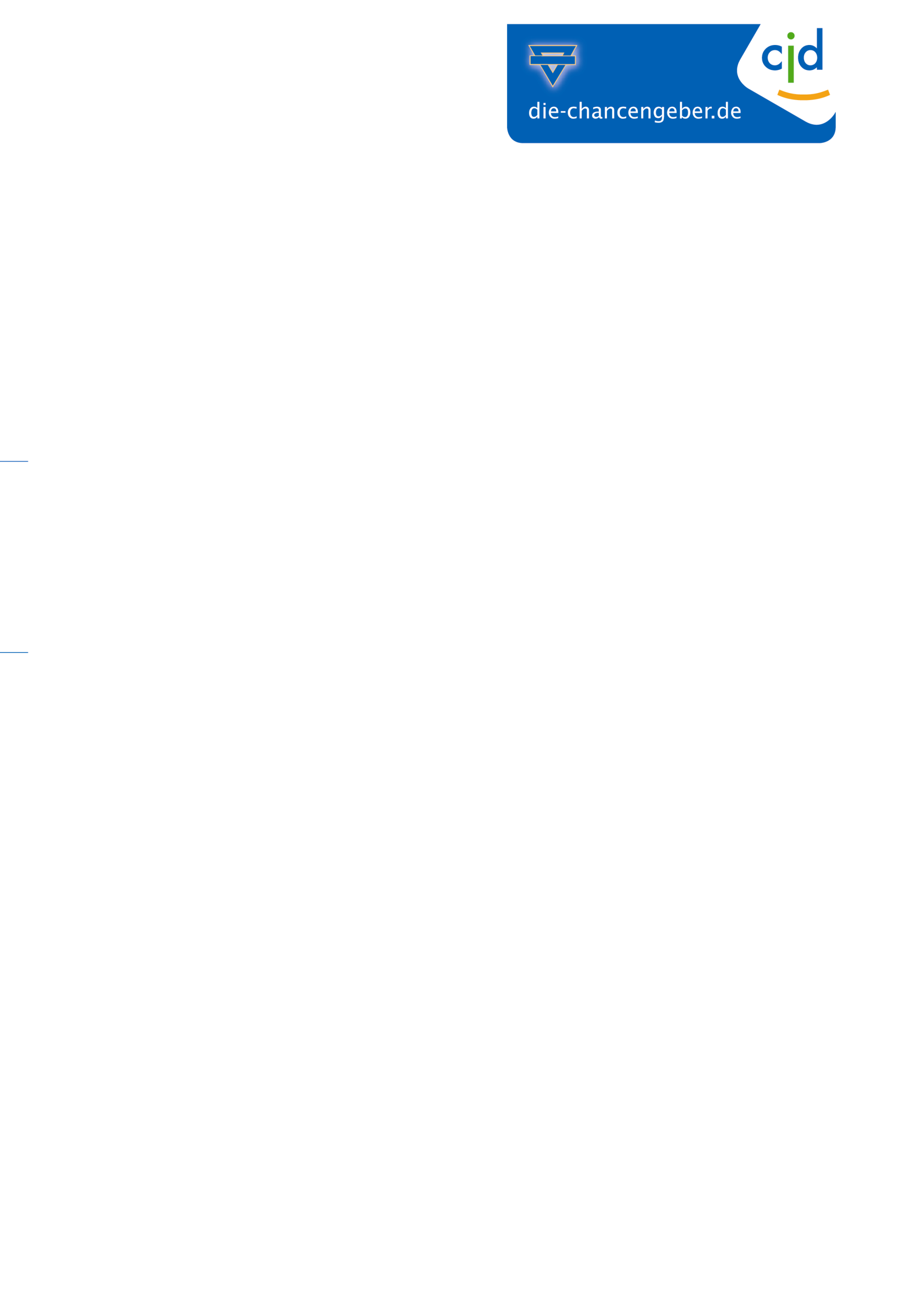 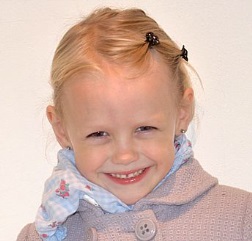 Hannah, 3 Jahre alt



Erneute Befragung der Eltern:

Hannah hatte bei der unklaren allergischen Reaktion im Alter von 2,5 Jahren eine Sesamstange gegessen.

Pricktest:
 Histamin 5mm
 Sesam 8mm
2. April 2019
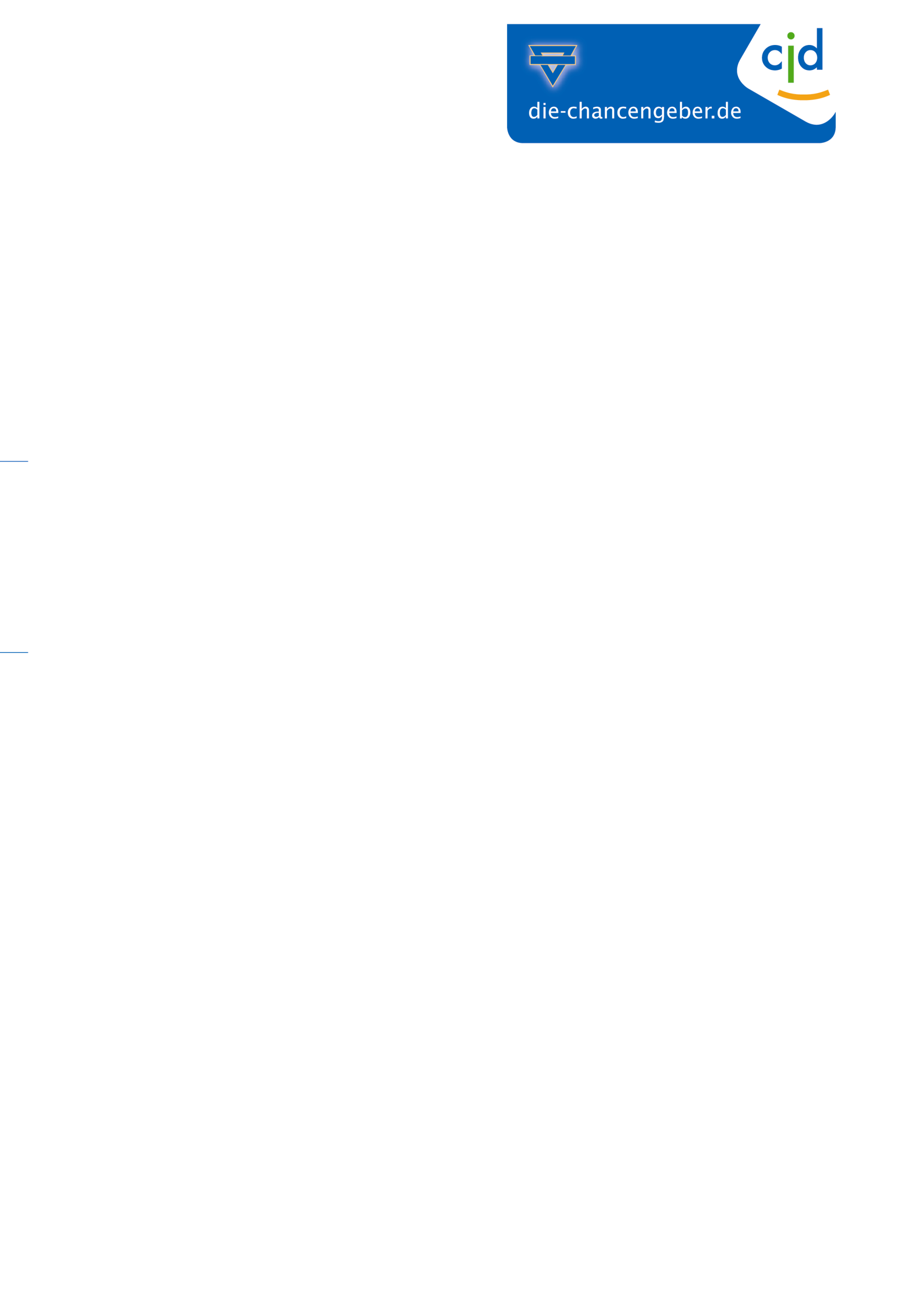 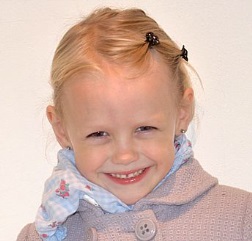 Hannah, 3 Jahre alt



Weiterer Verlauf:

Elternschulungen (Asthma und Neurodermitis)
Individuelle Ernährungsberatung
Empfehlung eines Notfallsets mit Adrenalin Autoinjektor (praktisches Training für die Eltern)
2. April 2019
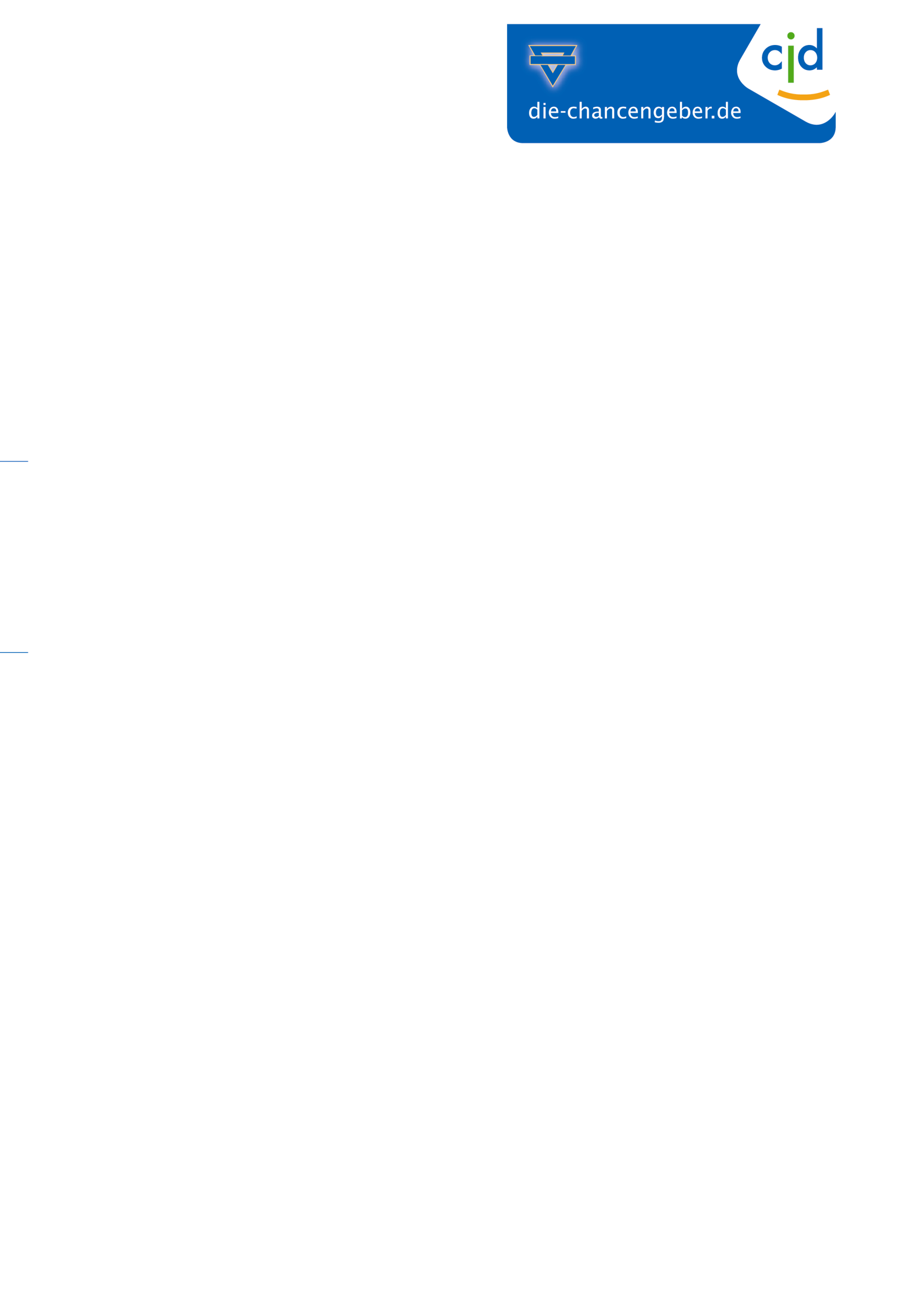 Fazit für die Praxis
In den letzten Jahren wurden die Qualitätsstandards in der Kinder-Reha verbessert

Das Flexi-Renten-Gesetz bietet mehr Chancen

Aufgabe der Zukunft: Bessere Vernetzung der Kinder-Reha mit ambulanter Versorgung
2. April 2019
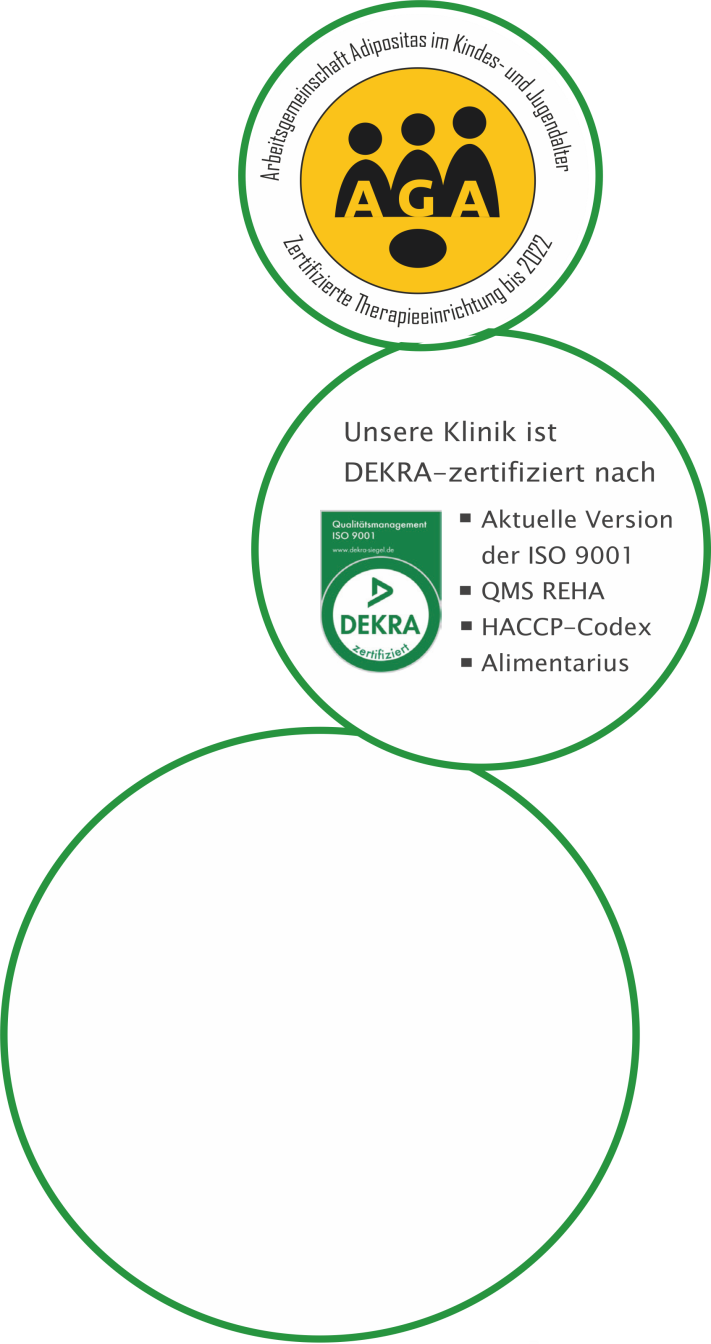 Vielen Dank für Ihre Aufmerksamkeit!
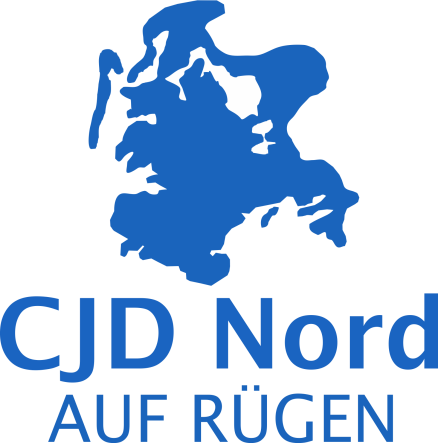 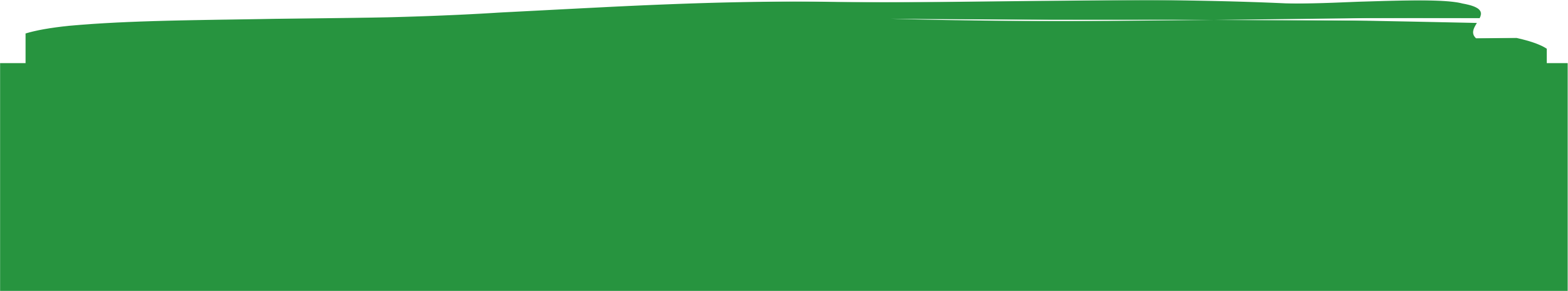 CJD NordFachklinik für Kinder und Jugendliche GarzPutbuser Str. 11 | 18574 Garz/Rügenwww.cjd-fachklinik-ruegen.de
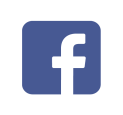 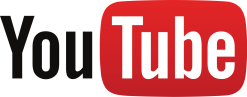 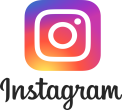